지방별 특산 음식
학과: 일본어일본학과
학번: 22365418
이름: 박미래
차례
홋카이도
도호쿠 지방
간토 지방
주부 지방
긴키 지방
주고쿠 지방
시코쿠 지방
규슈 지방
홋카이도
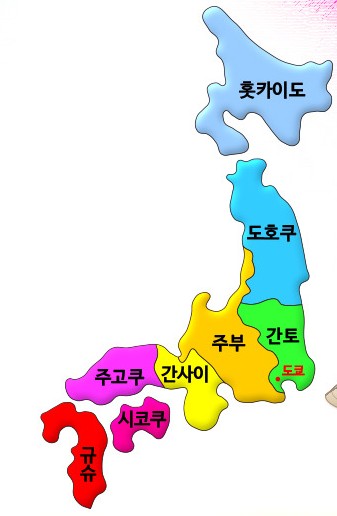 #고독한미식가 | 출장에서 열심히 일하고 먹는 홋카이도 스페셜 출장편 1부★ | 큐토로 라이스 | 와규 토시살 | 카레 숙주 라멘 외 (youtube.com)
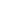 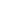 홋카이도: 산만마
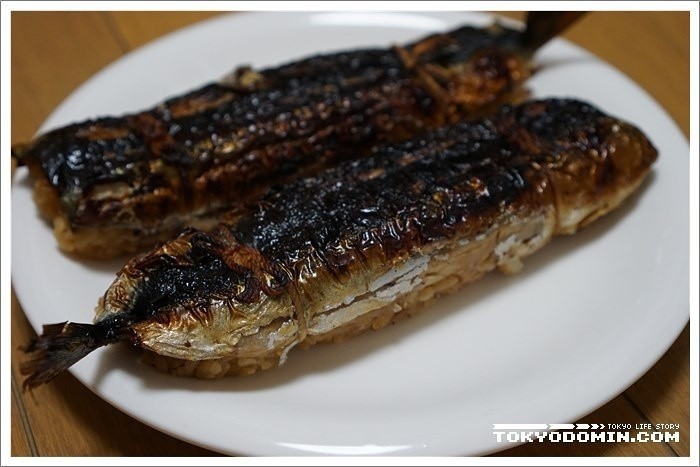 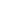 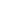 홋카이도: 산만마
- 홋카이도 구시로의 명물

- 꽁치와 밥의 합성어

- 간장소스의 절인 꽁치와 다키코미밥을 푸른 차조기로 끼워서 구운 것
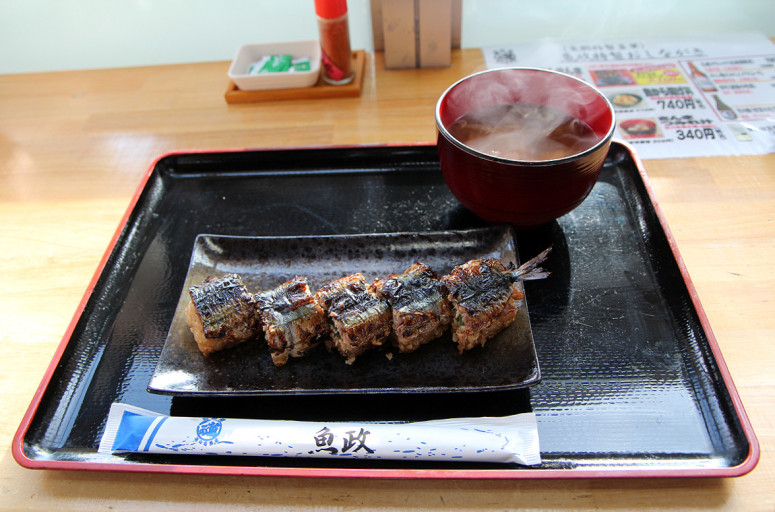 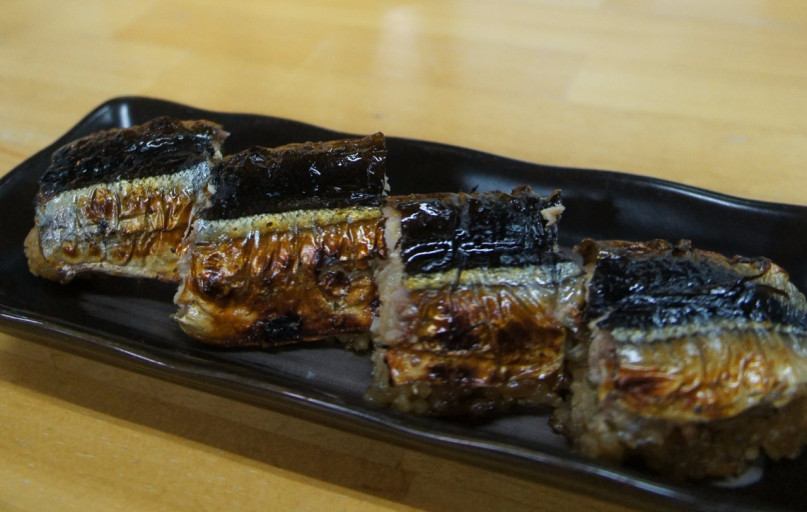 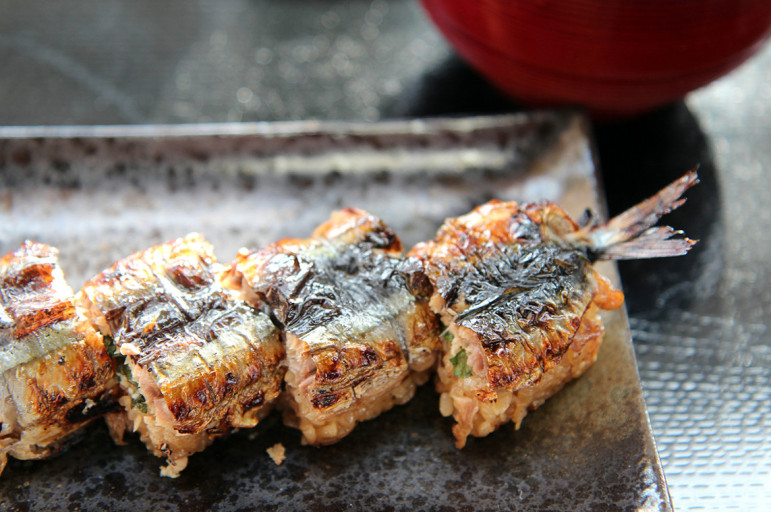 홋카이도: 우유
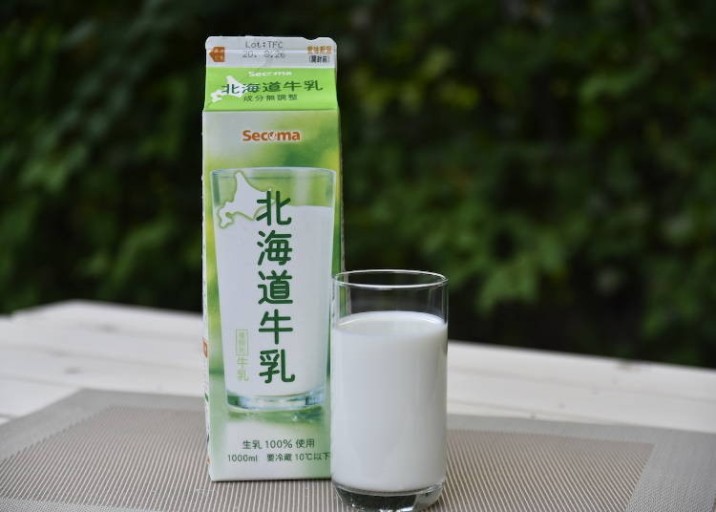 홋카이도: 우유
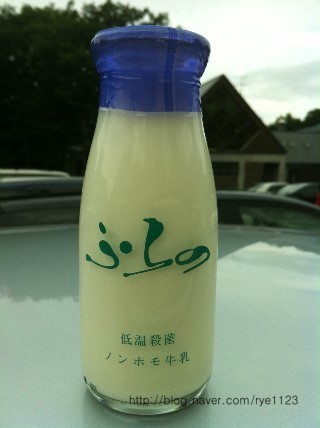 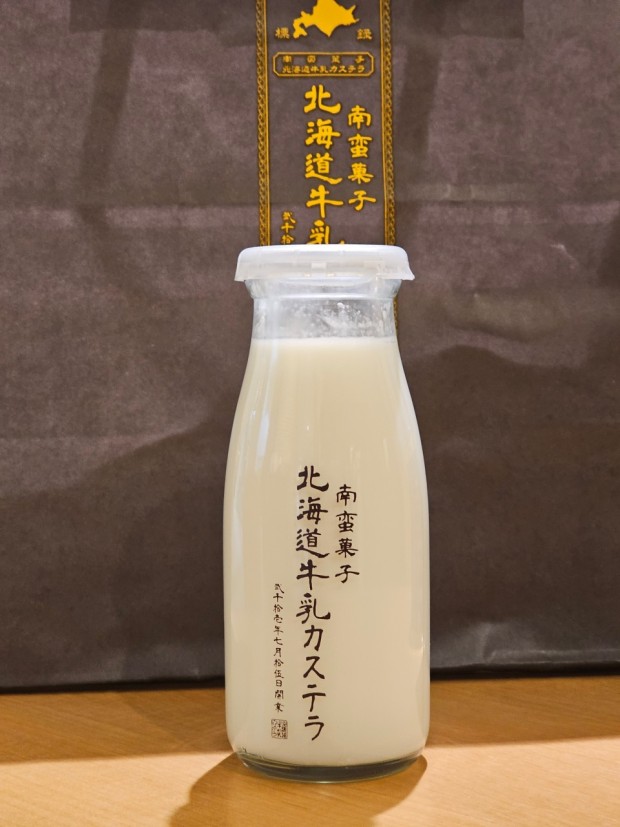 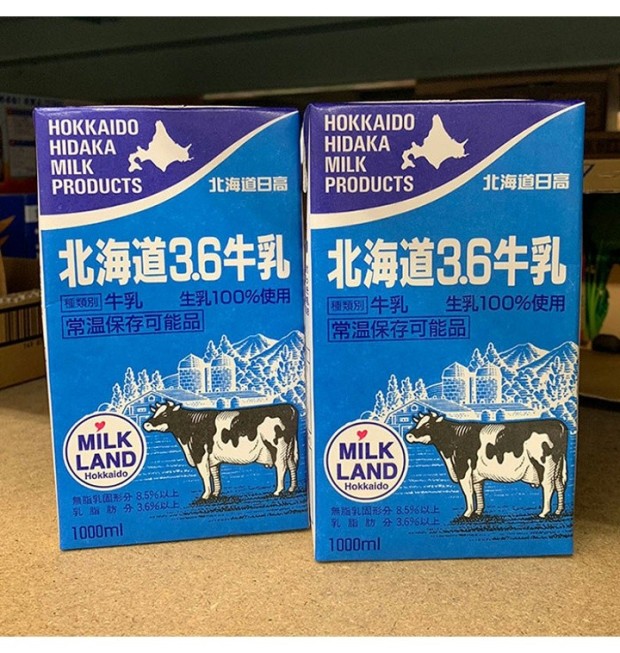 공기 좋은 홋카이도에는 수많은 목장이 있음

빨간색의 유키지루시와 파란색 라벨의 토카치  우유 유명

각 지역별로 한정의 우유 판매
홋카이도: 게 요리
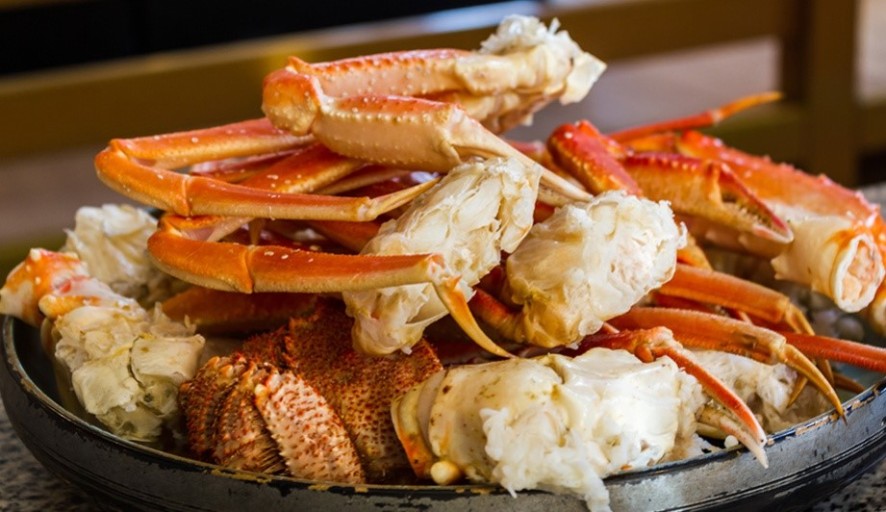 홋카이도: 게 요리
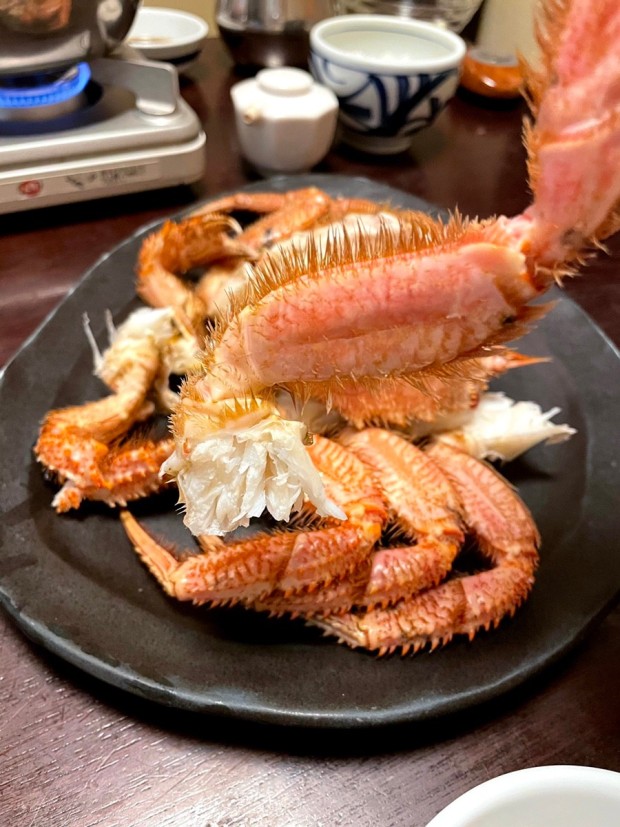 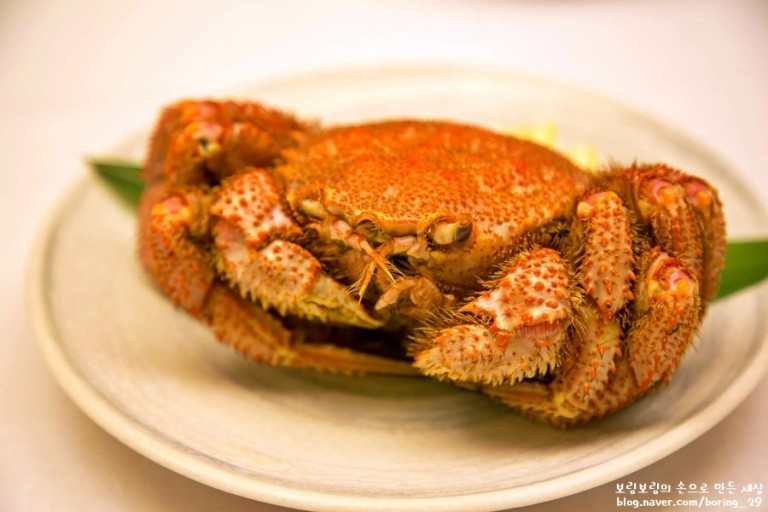 다양한 종류의 게들

털게는 1년 365일 제철

다베호다이라고 쓰여   있다면 지정된 시간 동안 무제한
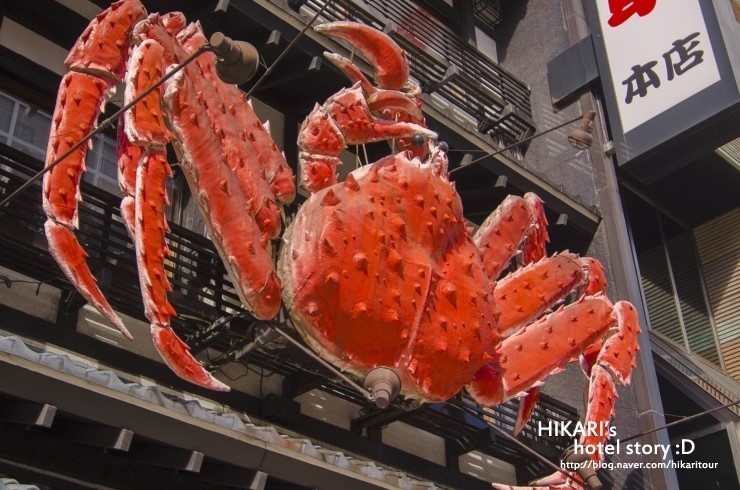 도호쿠 지방
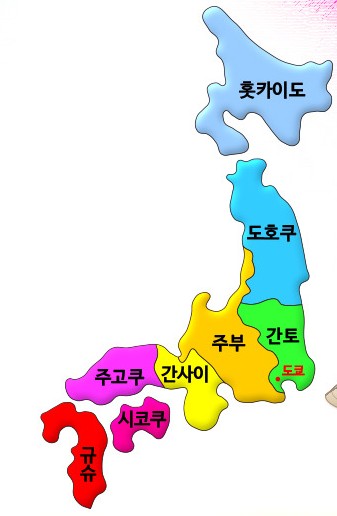 일본 도호쿠. 먹거리편 (youtube.com)
도호쿠 지방: 금화 고등어
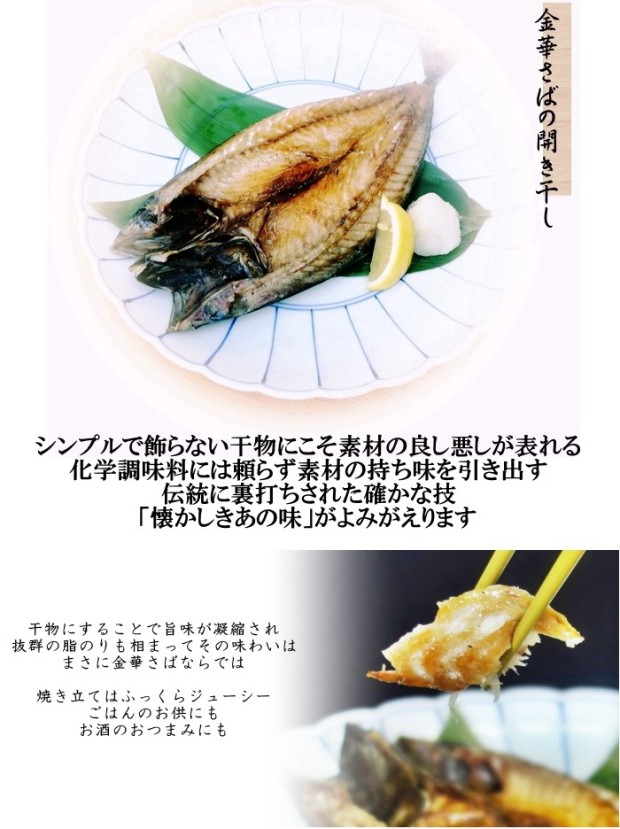 도호쿠 지방: 금화 고등어
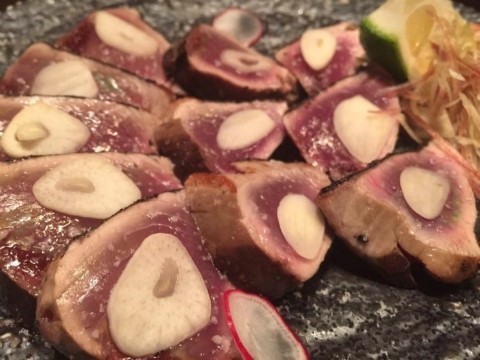 일본 최고급 고등어

꽤 많은 어획량 자랑

긴카산오키에서 잡히는 고등어

생선 특유 비린내가 없음
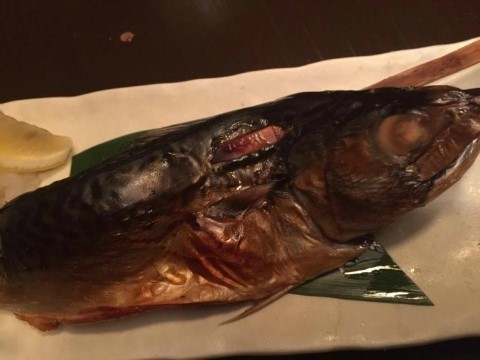 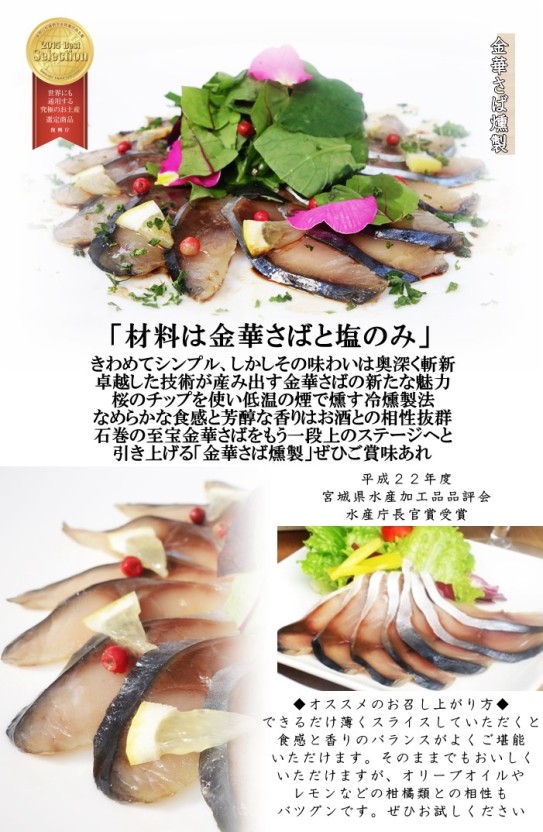 도호쿠 지방: 이나니와우동
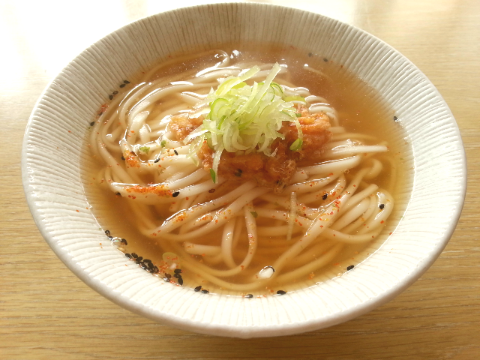 도후쿠 지방: 이나니와우동
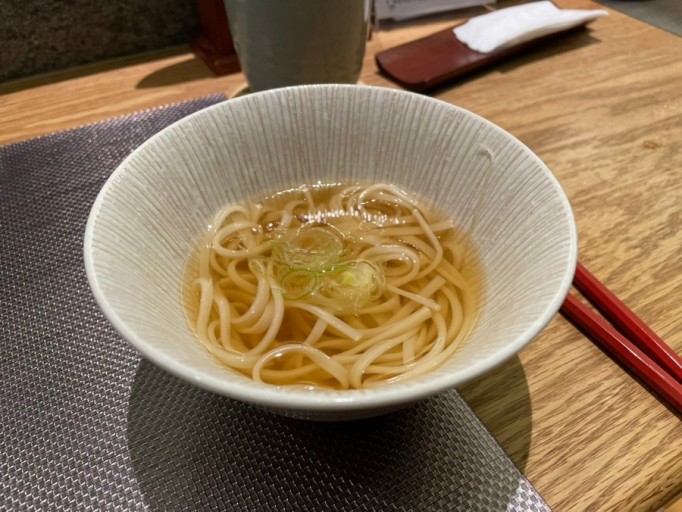 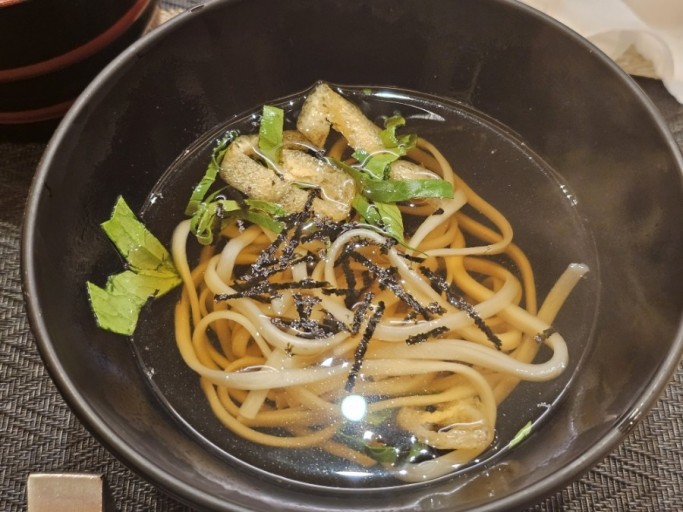 쌀가루로 만듦

두껍고 쭉 뻗은 면 사용

삶은 면 사용
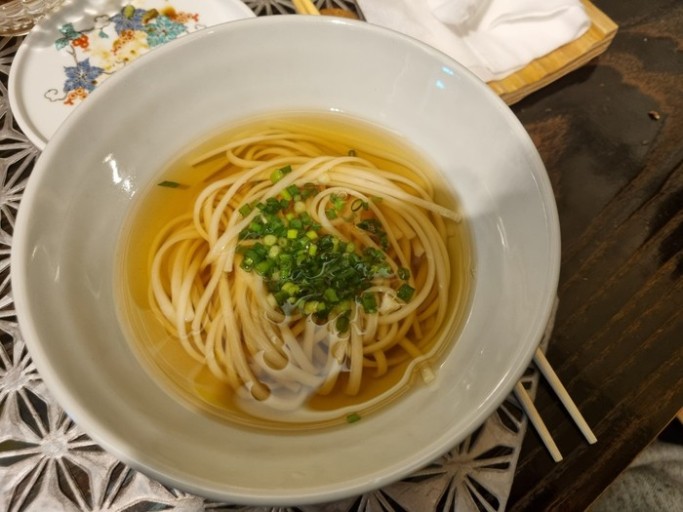 도호쿠 지방: 다마콘
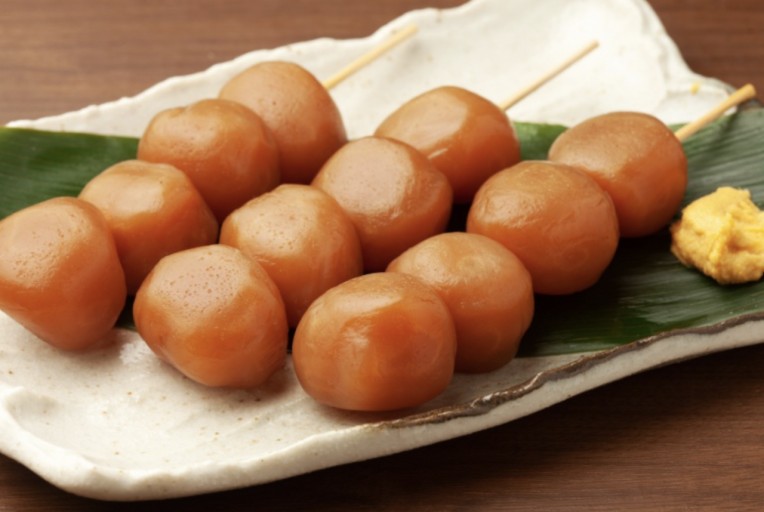 도호쿠 지방: 다마콘
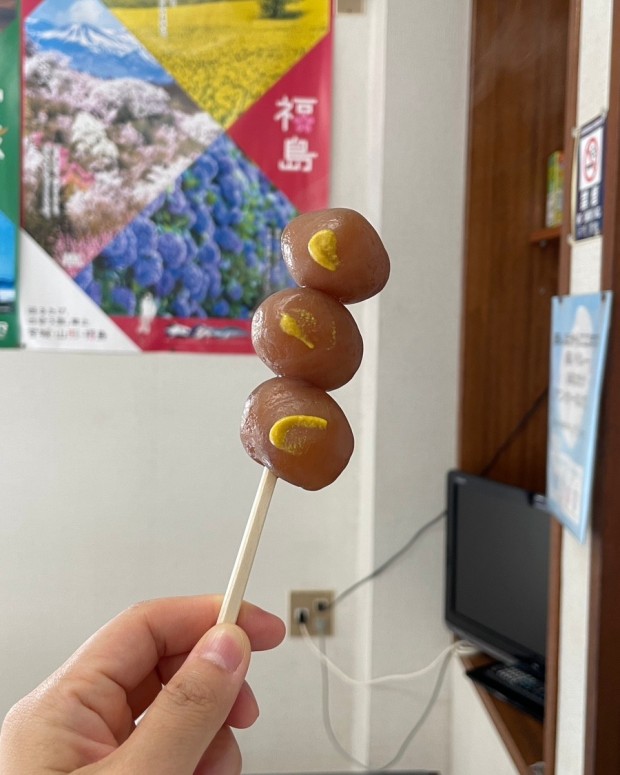 다마콘에 겨자를 발라 먹음

포장마차에서 종종 볼 수 있는 향토요리

이자카야에서 오뎅보다 인기 많음
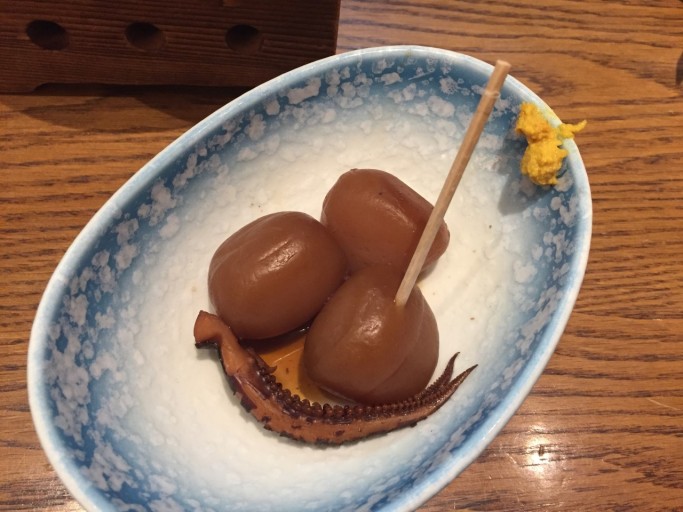 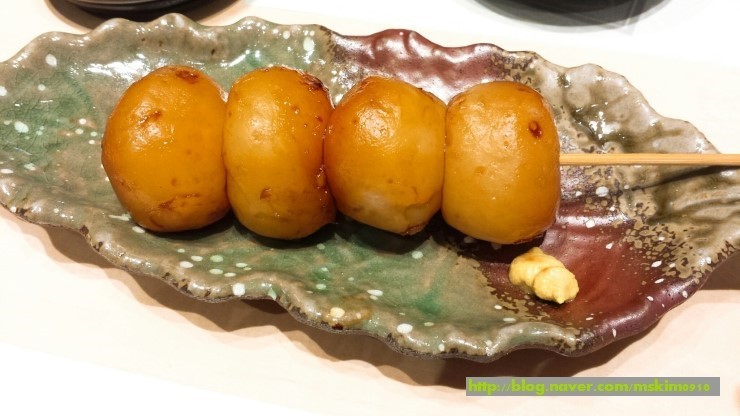 간토 지방
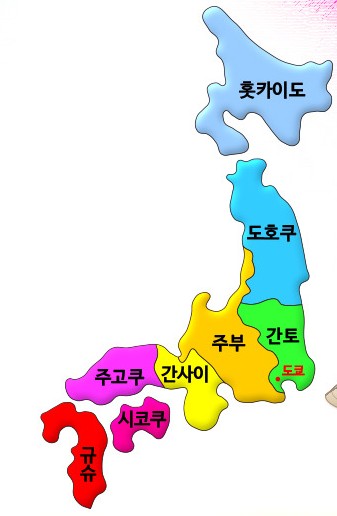 오리지널 레시피로 맛보자! ∼간토 지방의 생선∼ (youtube.com)
간토 지방: 시모츠 카레
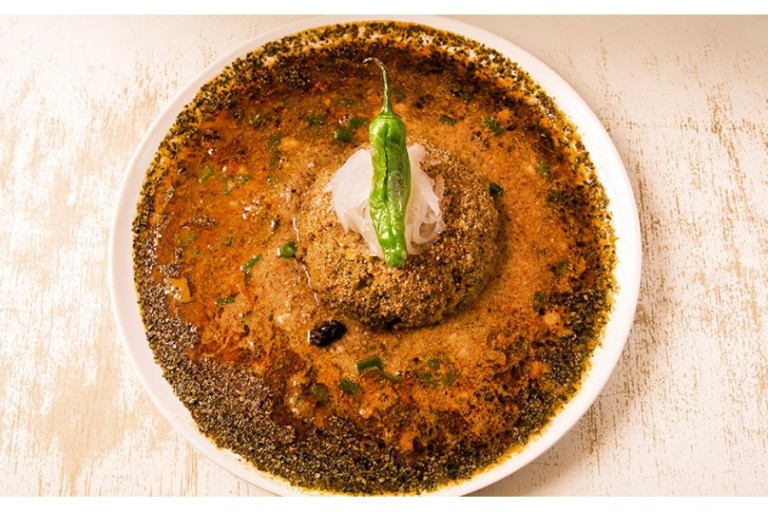 간토 지방: 시모츠 카레
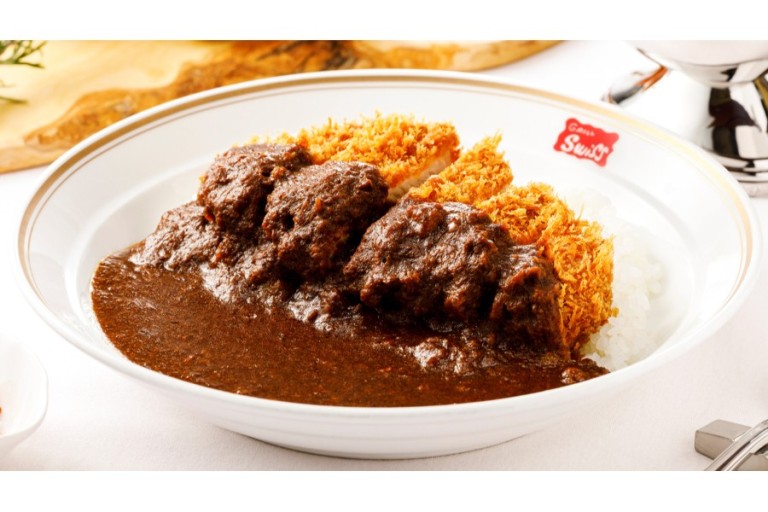 토치기의 향토요리

연어의 머리와 대두나 야채 부스러기 등을 갈아낸 무와 섞어 술지게미와 함께 삶아낸 요리
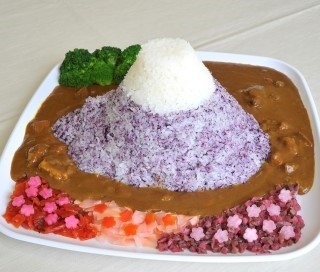 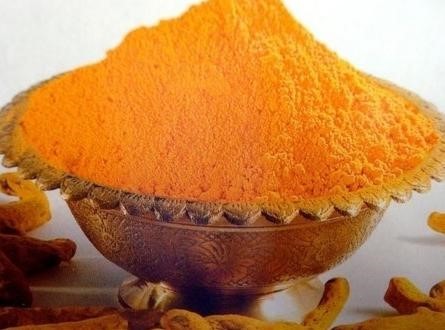 간토 지방: 키류 우동
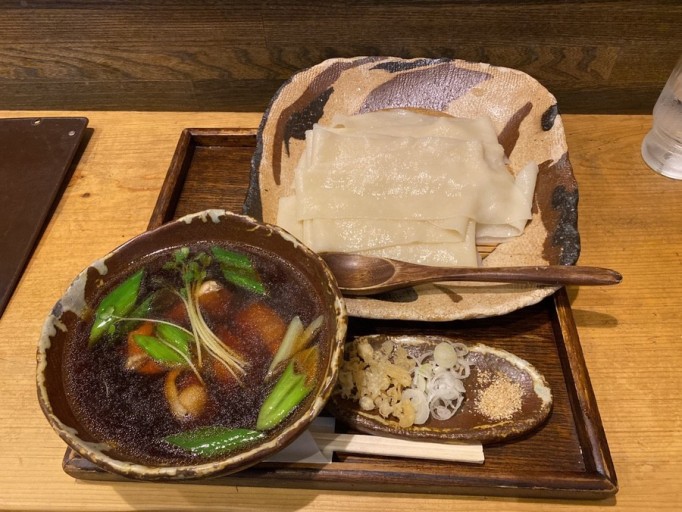 간토 지방: 키류 우동
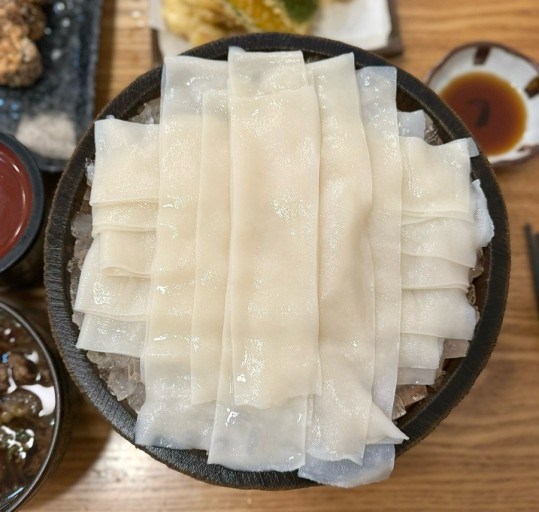 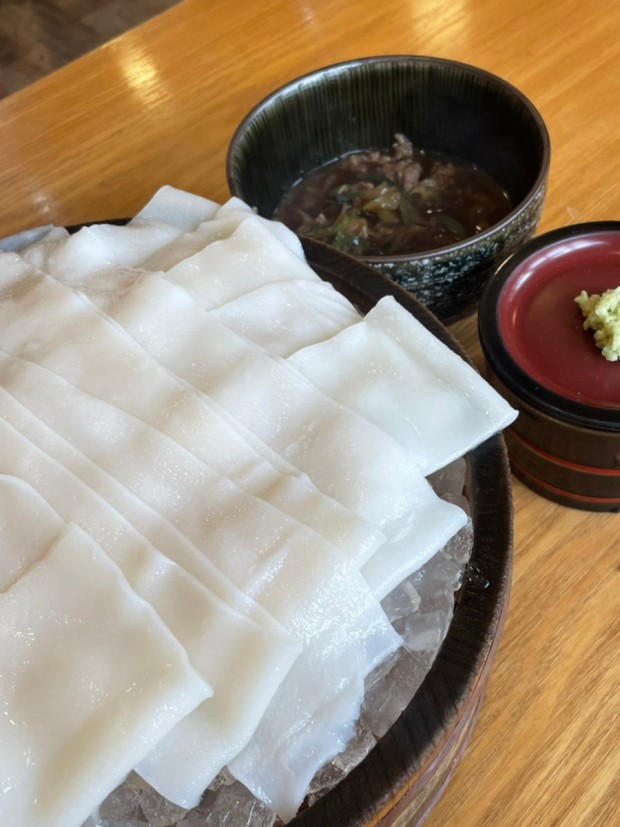 넓은 면이 특징

납작한 면
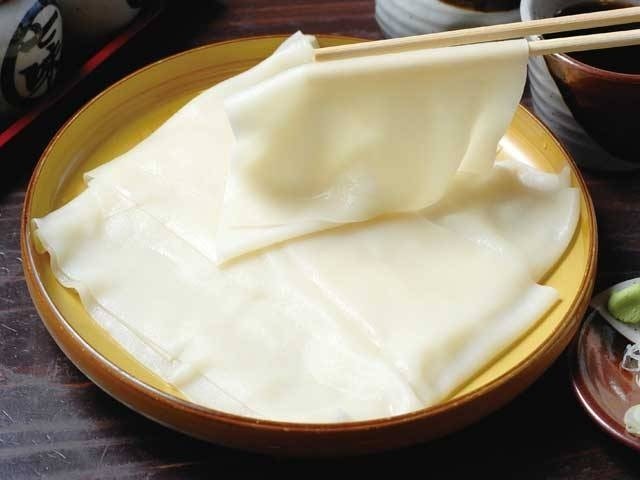 간토 지방: 삼마멘
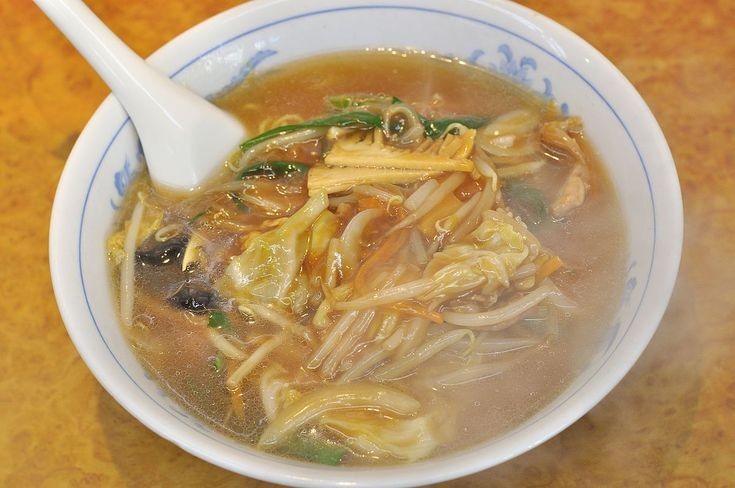 간토 지방: 삼마멘
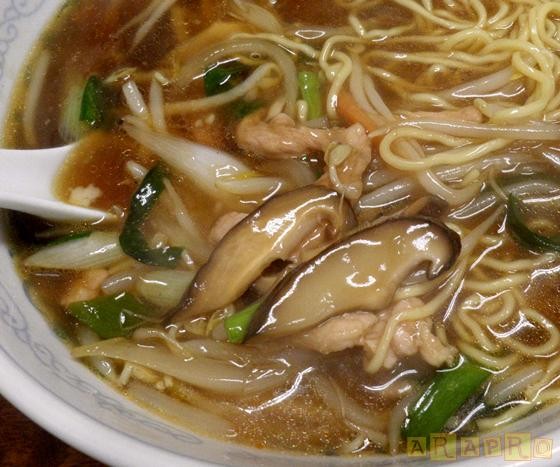 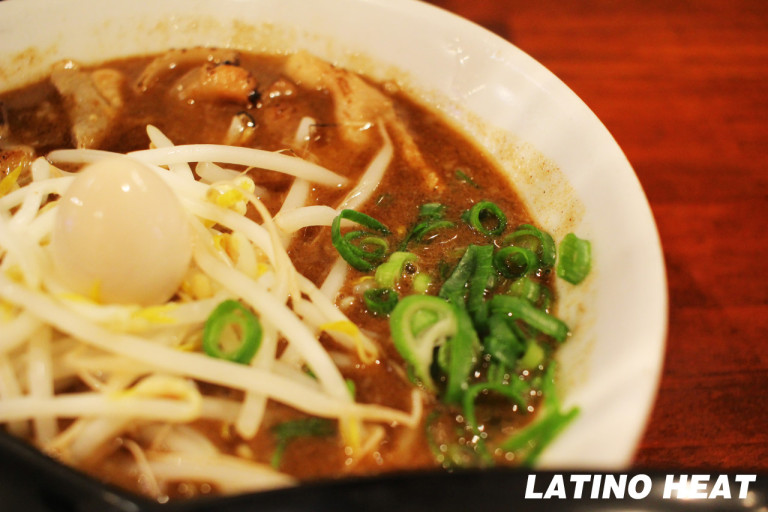 야채와 고기를 넣은 앙을 끼얹은 요리

요코하마 발생의 라멘

꽁치가 들어간다는 오해를 사기도 함
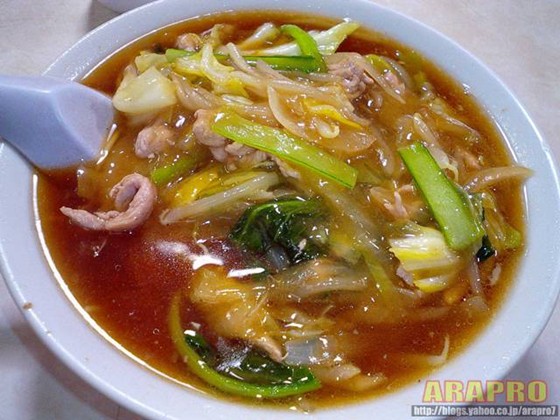 주부 지방
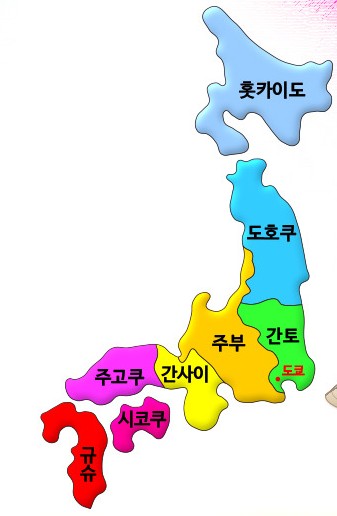 초간단 일본식 무조림 : Braised Daikon [밥타임] (youtube.com)
주부 지방: 부리다이콘
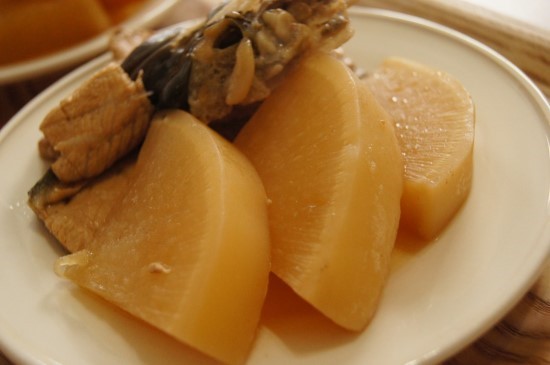 주부 지방: 부리 다이콘
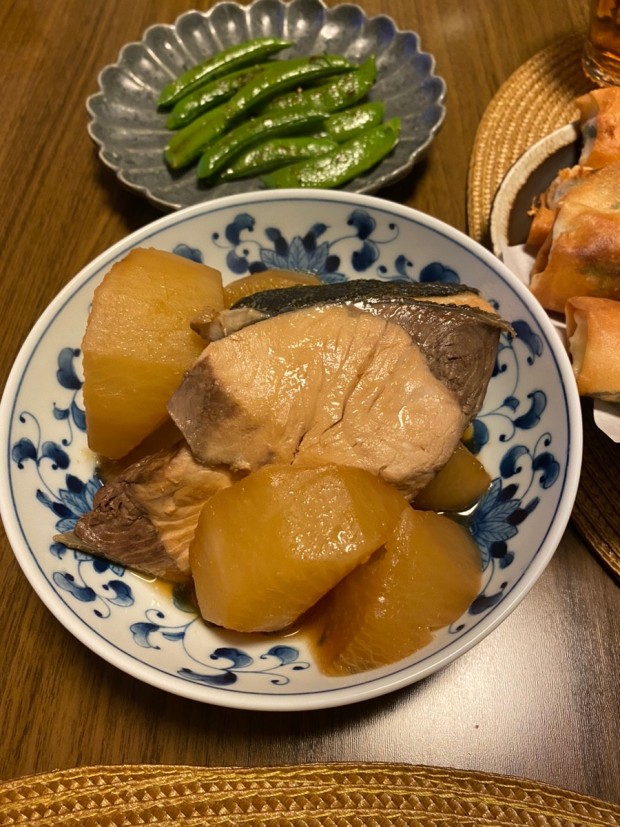 일본의 대중적인 반찬  이며, 안주

방어의 살과 무를 함께 조린 음식

만드는 방법은 가게에  따라 다양
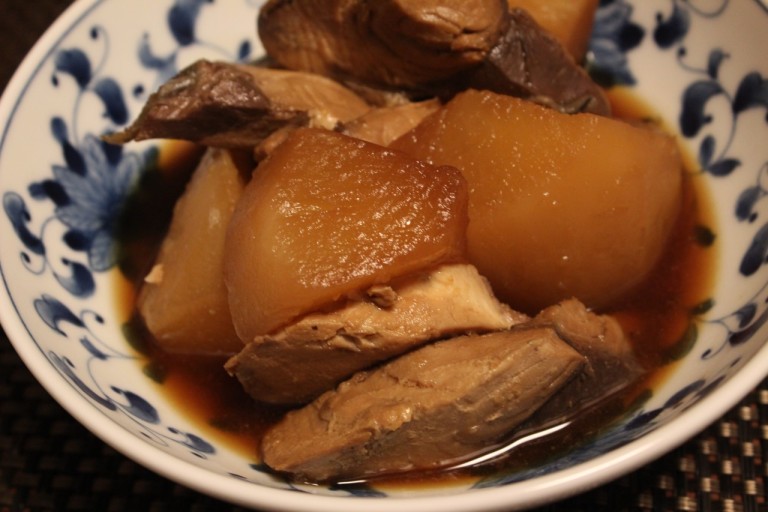 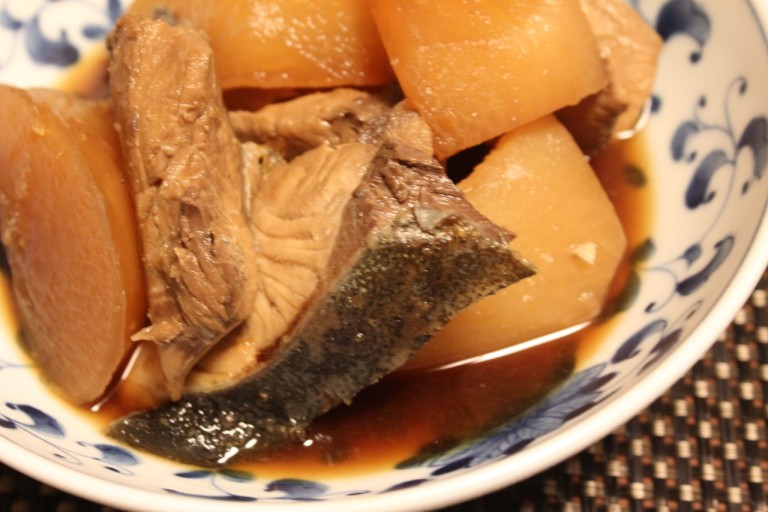 주부 지방: 지부니
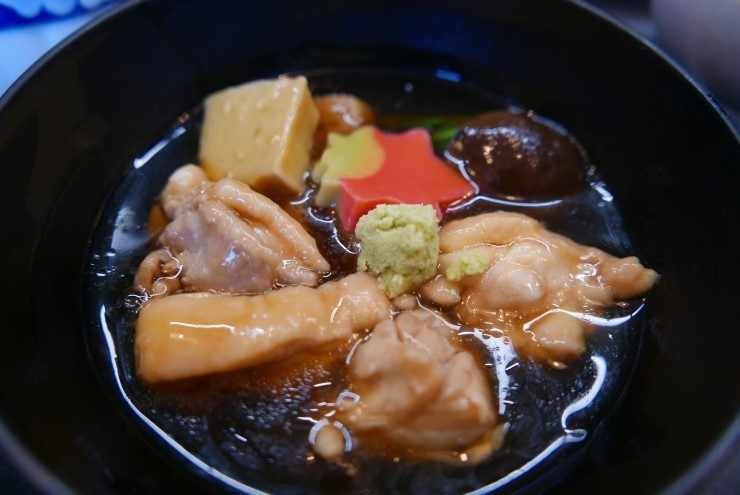 주부 지방: 지부니
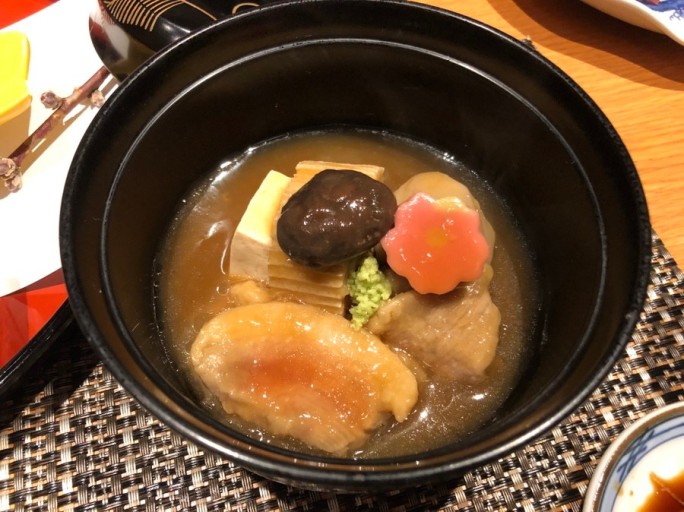 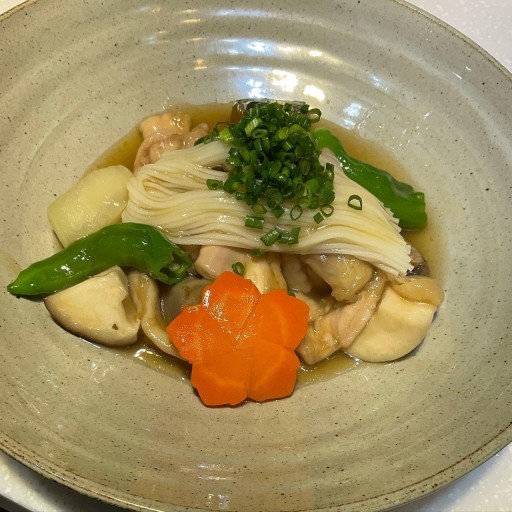 이시카와현 대표 향토요리

에도시대부터 전해진   요리

계절 제철 식재를 사용하여 일 년 내내 먹을 수 있음
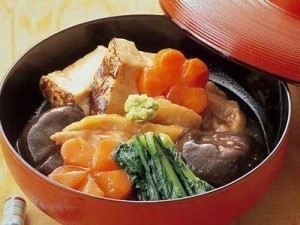 주부 지방: 호우토우멘
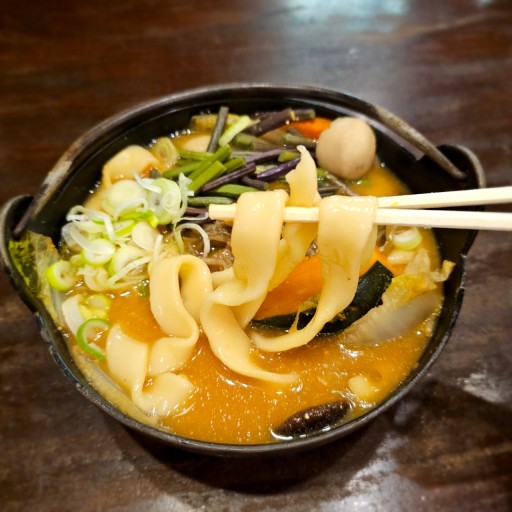 주부 지방: 호우토우멘
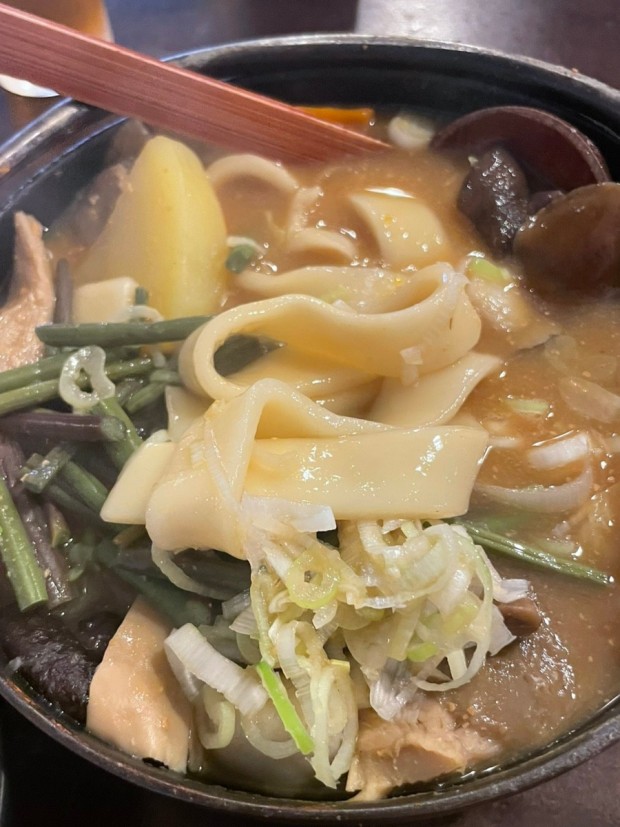 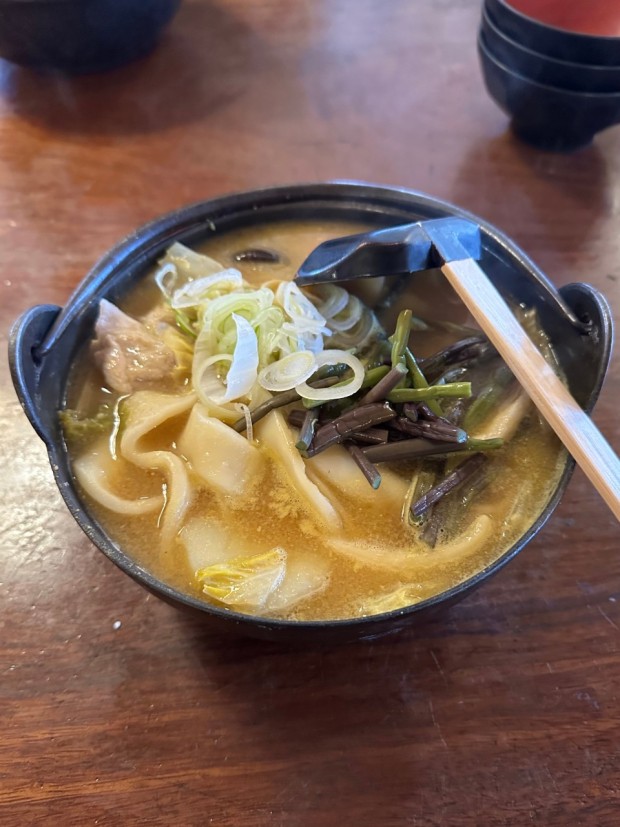 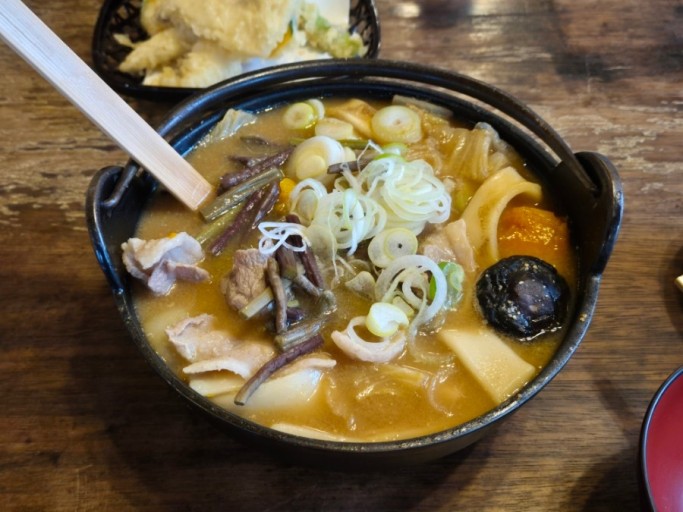 야마나시현 특산품 생면으로 만든 국수 요리

면발이 굵고 납작
긴키 지방
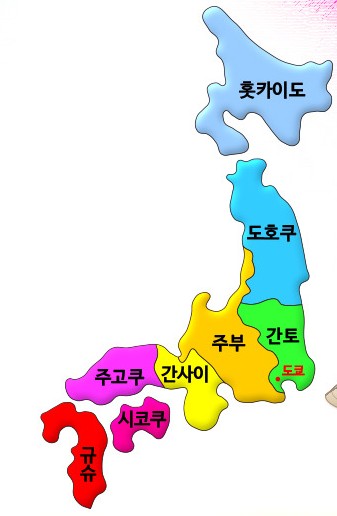 오사카에 현지인들이 가장 좋아하고 많이 먹고 추천하는 음식 5가지 #여행지 #음식 #오사카 (youtube.com)
긴키 지방: 고등어구이소면
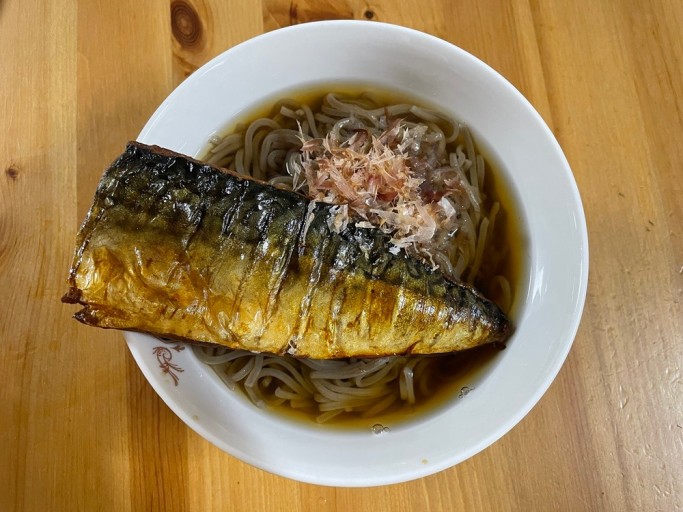 긴키 지방: 고등어구이소면
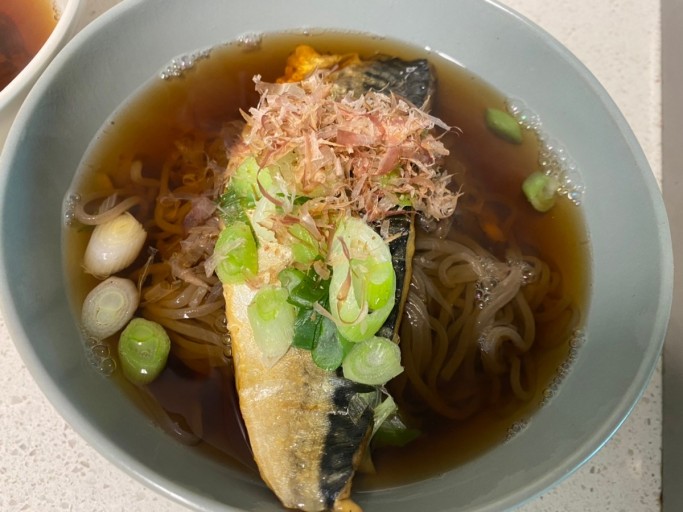 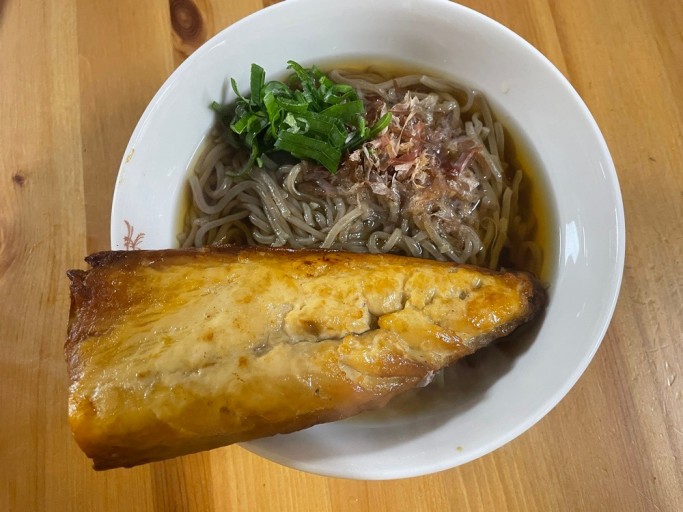 고등어구이를 달콤짭짤하게 쪄서 소면과 함께    담아낸 것

잡내x 뼈 먹을 수 있음, 건강식

나가하마의 향토요리
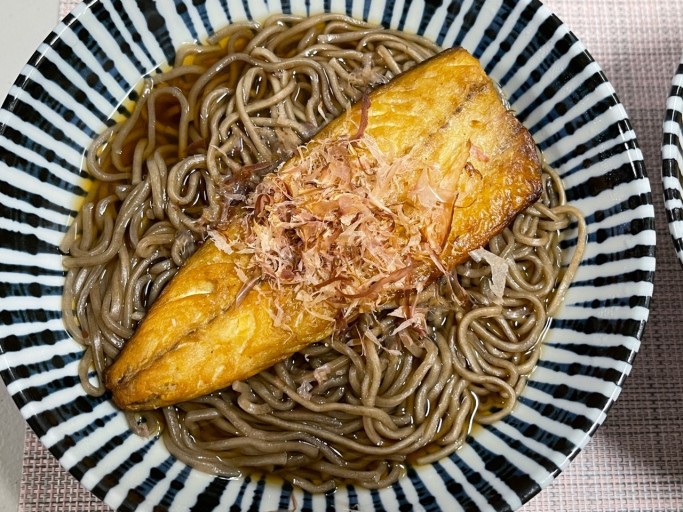 긴키 지방: 나라쯔케
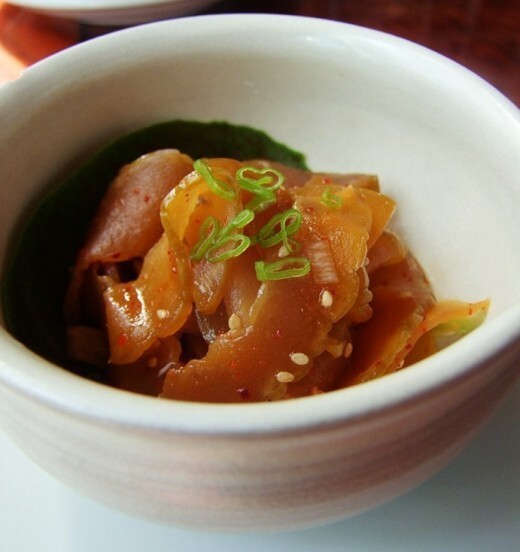 긴키 지방: 나라쯔케
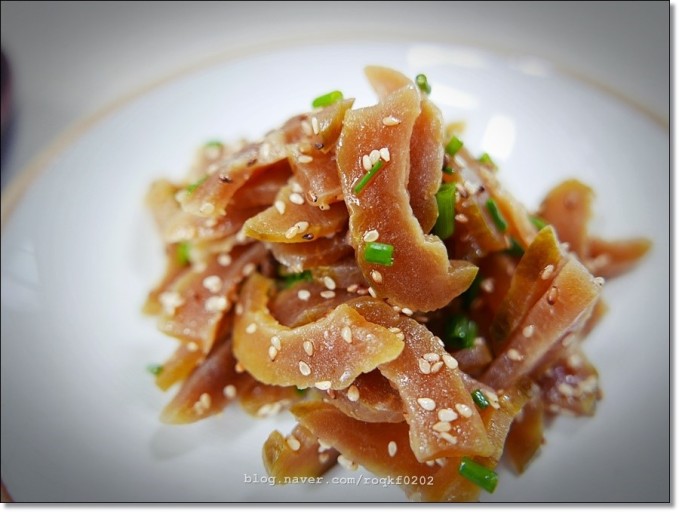 나라시대 이전부터 주박을 이용한 야채절임

나라의 특산품
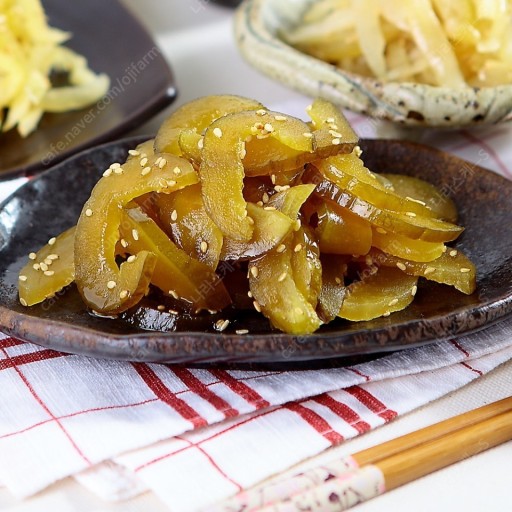 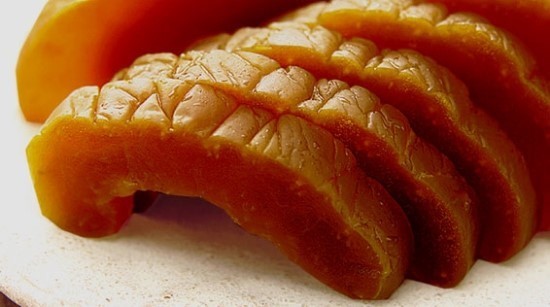 긴키 지방: 와카야마 라멘
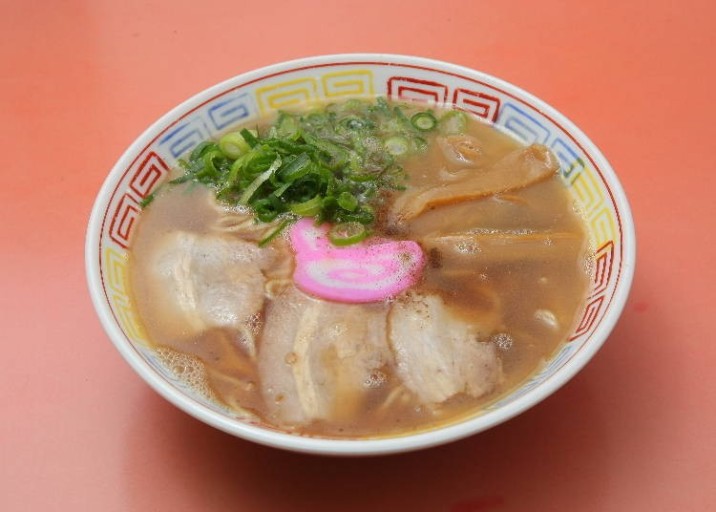 긴키 지방: 와카야마 라멘
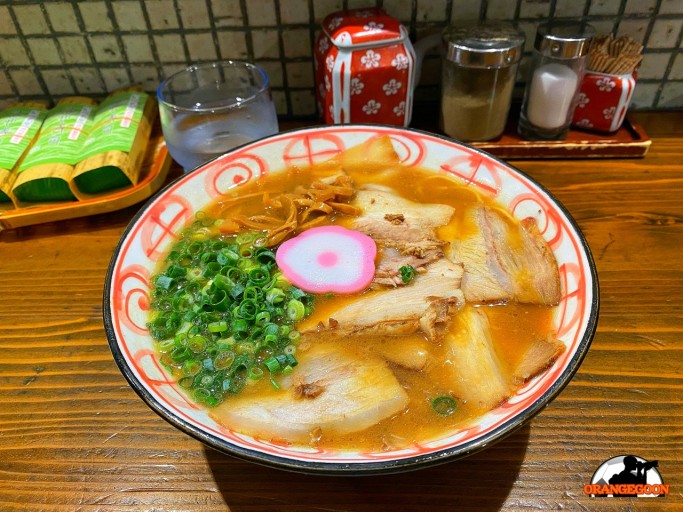 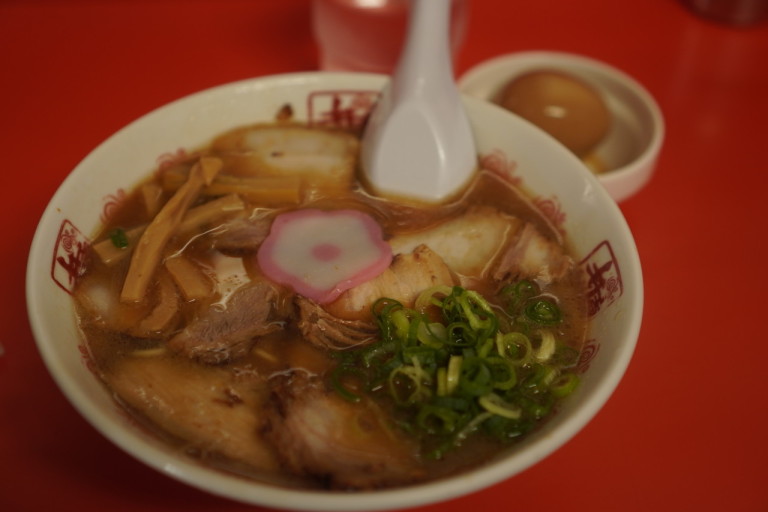 북부가 발상지인 지역 라멘은 중화소바라고 불리는 게 친숙

돼지뼈 베이스 국물

간장 맛이 진한 산뜻한 계열
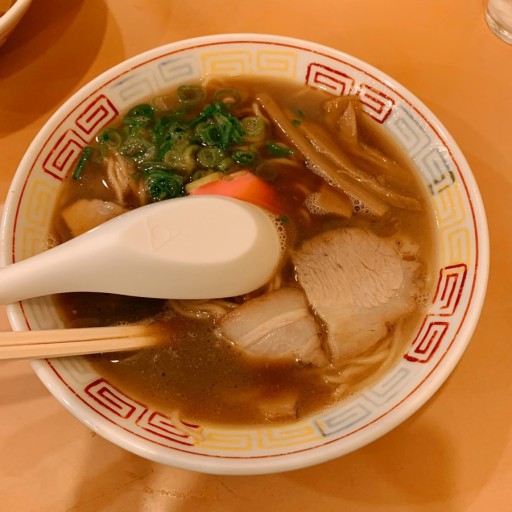 주고쿠 지방
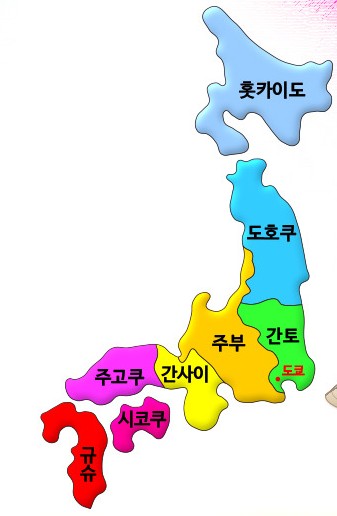 츄고쿠 지방 part.2 | 일본식 풍경과 유명한 쇼유라멘🍜차타고 어디까지...? 🇯🇵 (youtube.com)
주고쿠 지방: 하키카마보코
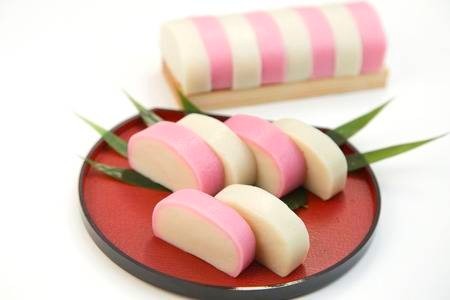 주고쿠 지방: 하키카마보코
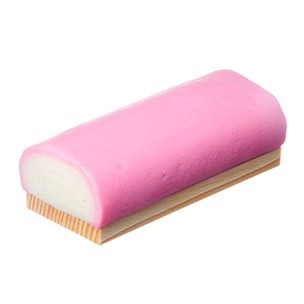 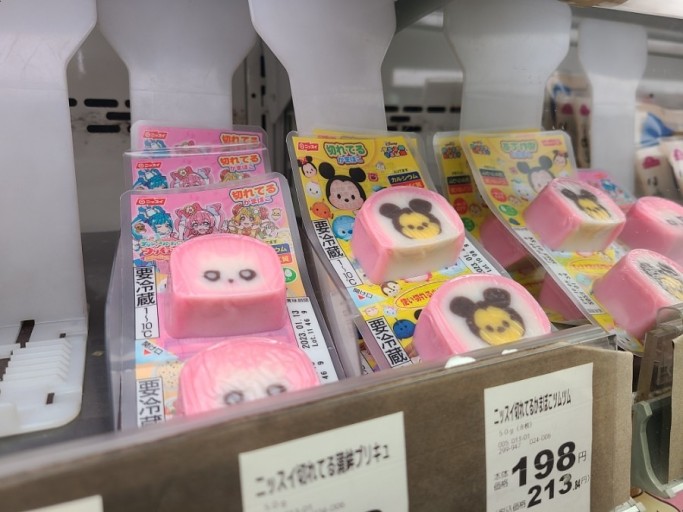 서일본의 대표 어항다운 식재

야마구치현 하기시는 예로부터 어묵류 산지로  발전

카마보코 가게가 많이  늘어남
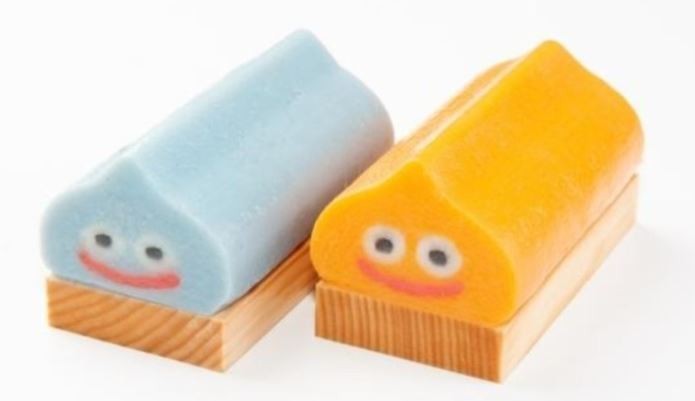 주고쿠 지방: 이와쿠니스시
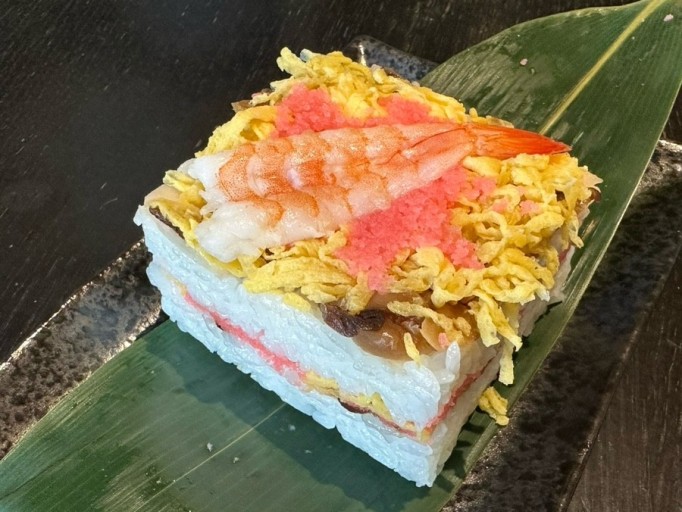 주고쿠 지방: 이와쿠니스시
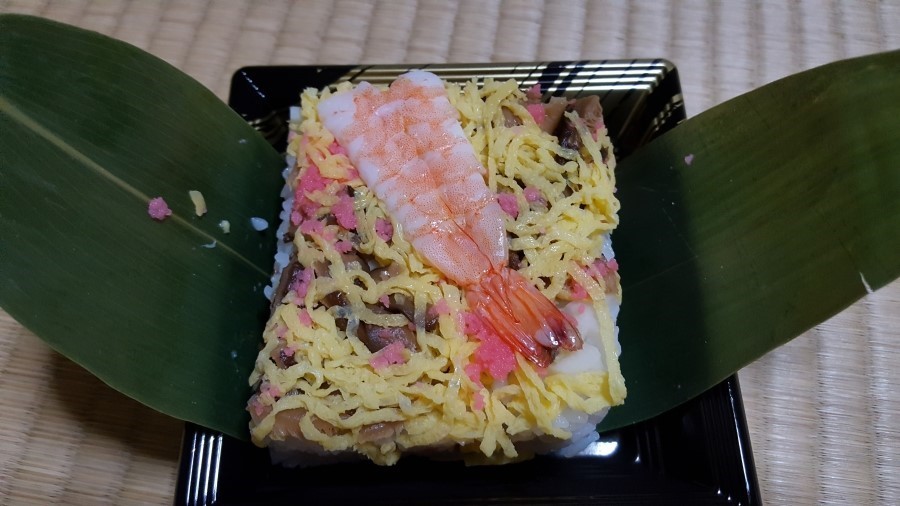 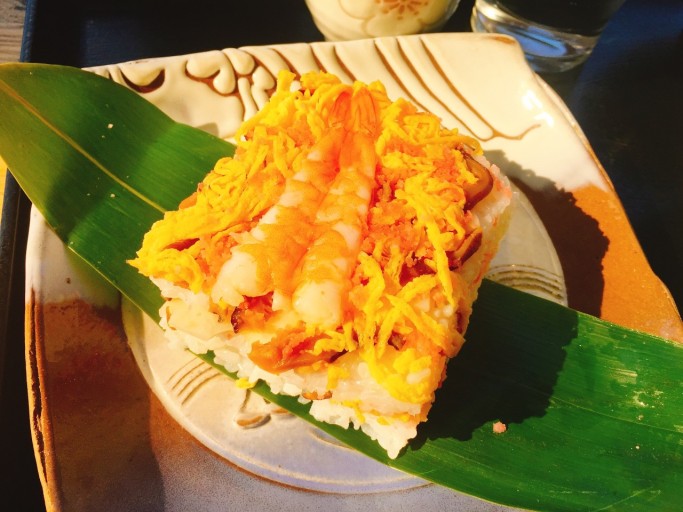 이와쿠시니에 전해지는 히코즈시의 일종

나무틀에 밥과 재료를  몇 겹이고 쌓음

지역에서 잡히는 재료로 만드는 것이 특징
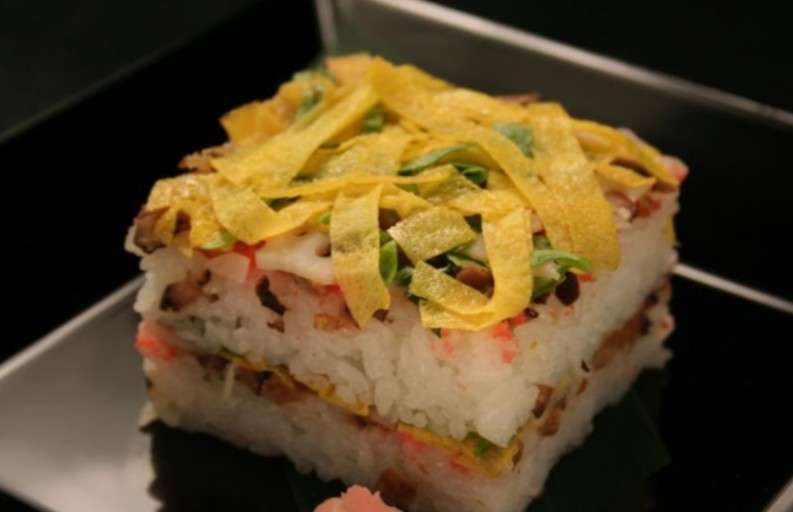 주고쿠 지방: 가와라소바
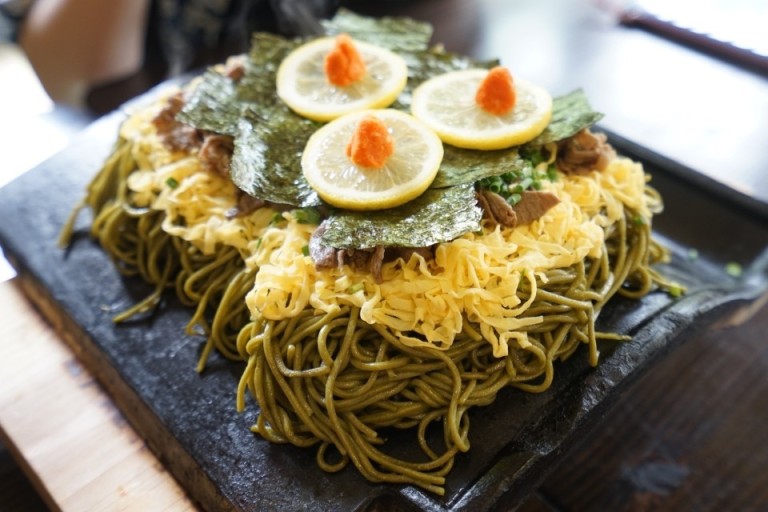 주고쿠 지방: 가와라소바
달군 기왓장 위에 챠소바와 재료를 얹은 요리

야마구치현 시모노세키시 토요우라쵸의 향토요리

가정에서 쉽게 조리할 수 있음
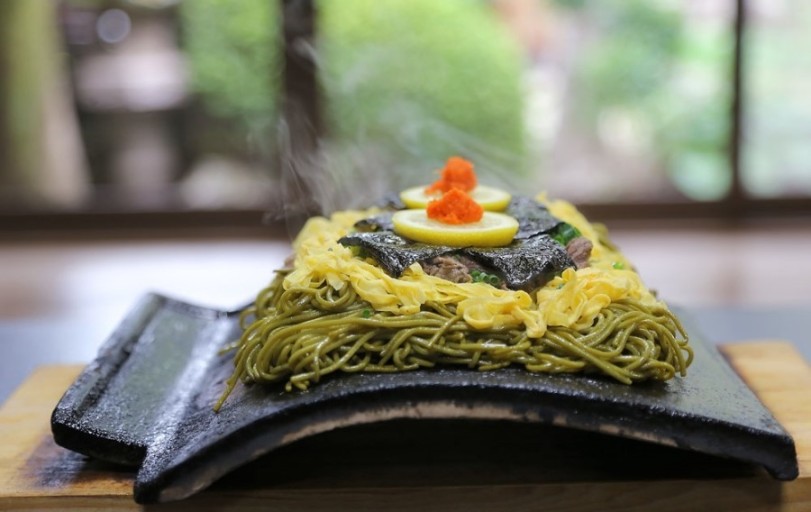 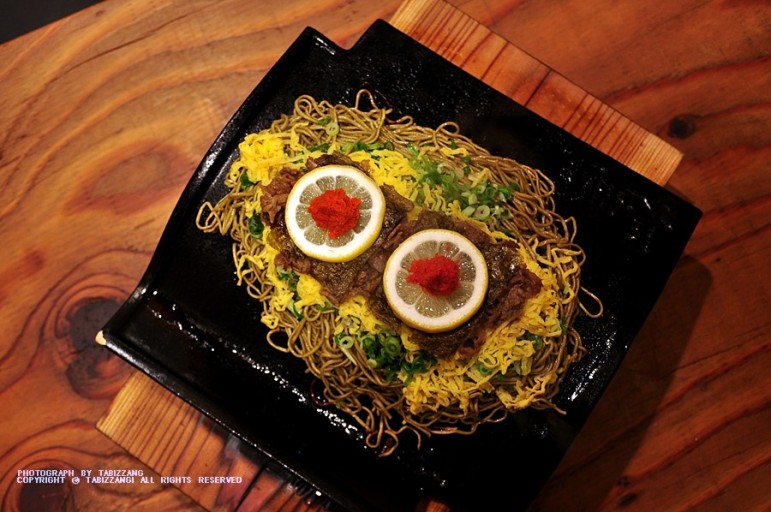 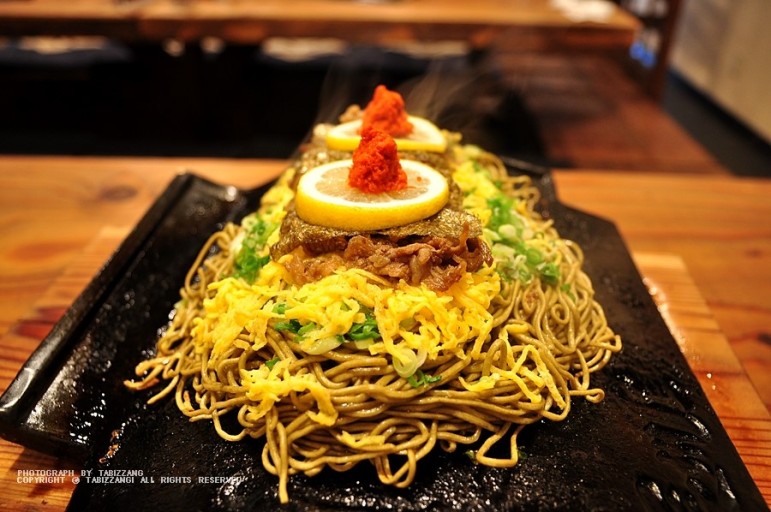 시코쿠 지방
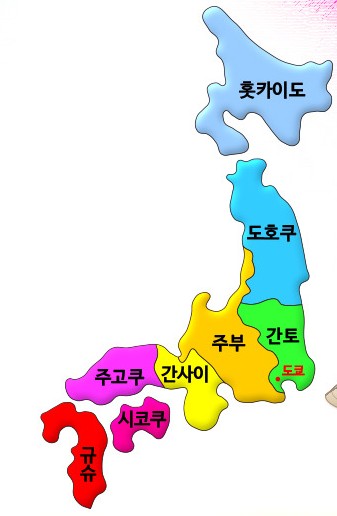 Hotels.com | KR 16x9 | Find Your Perfect Somewhere | Trip Planner - 15s (youtube.com)
시코쿠 지방: 다코메시
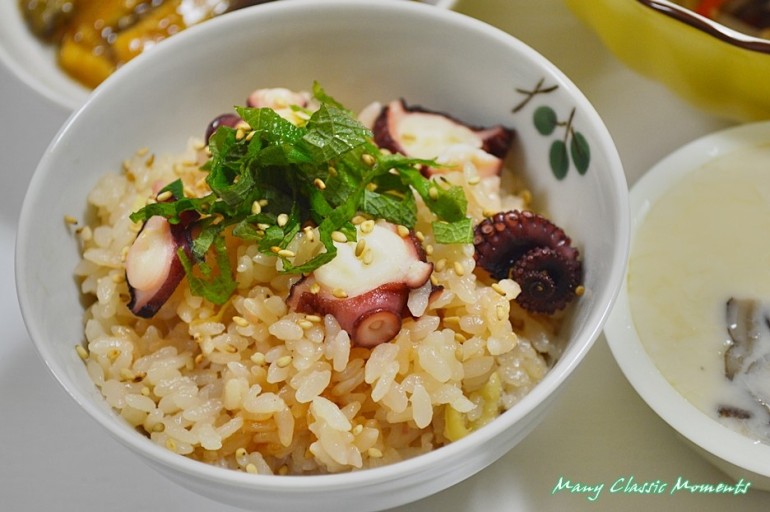 시코쿠 지방: 다코메시
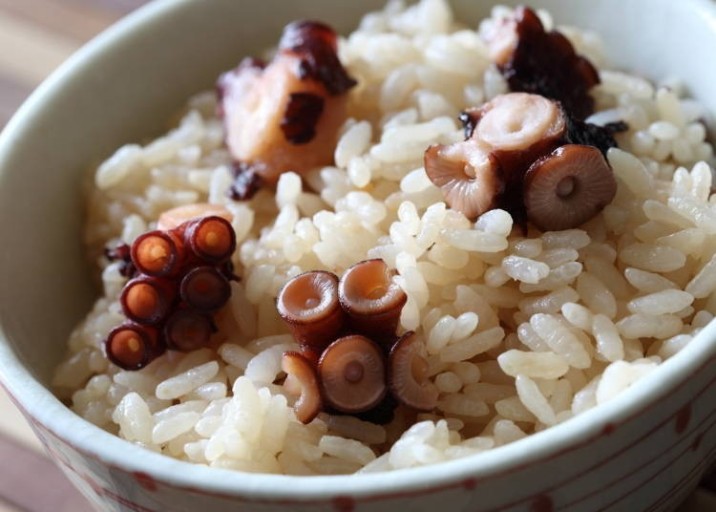 세토내해산 문어는 부드러운 것이 특징

초봄에 나오는 새싹 문어라 불리는 문어는 감칠맛이 특징

가을 문어는 색이 이쁨
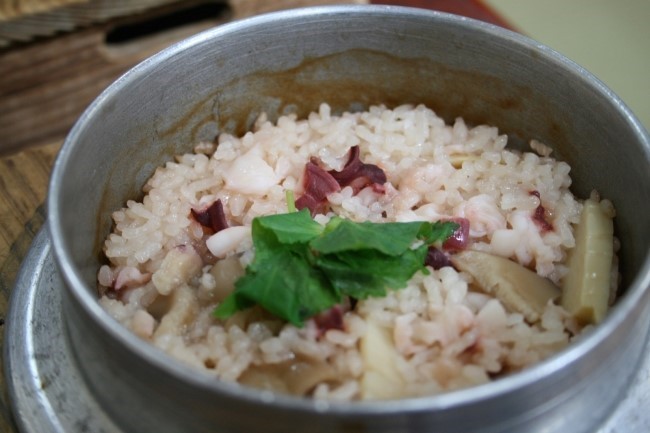 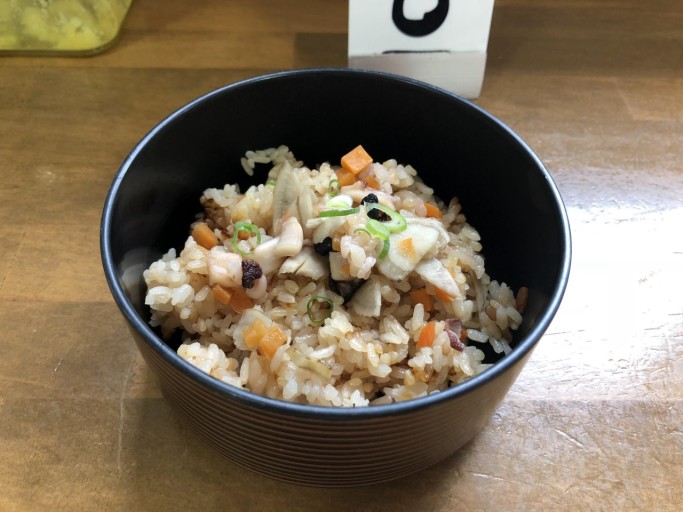 시코쿠 지방: 야키부타타마고메시
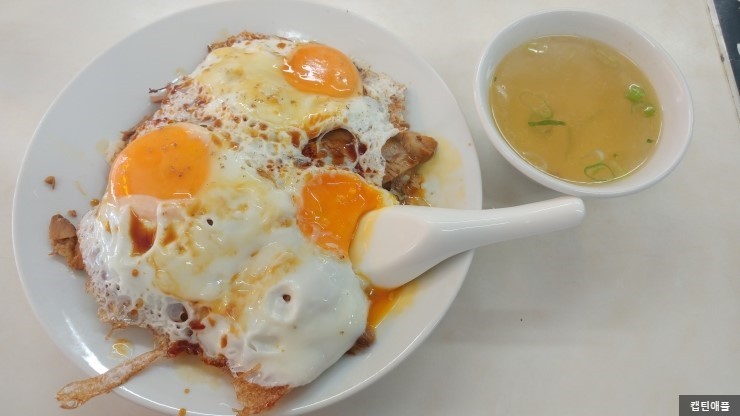 시코쿠 지방: 야키부타타마고메시
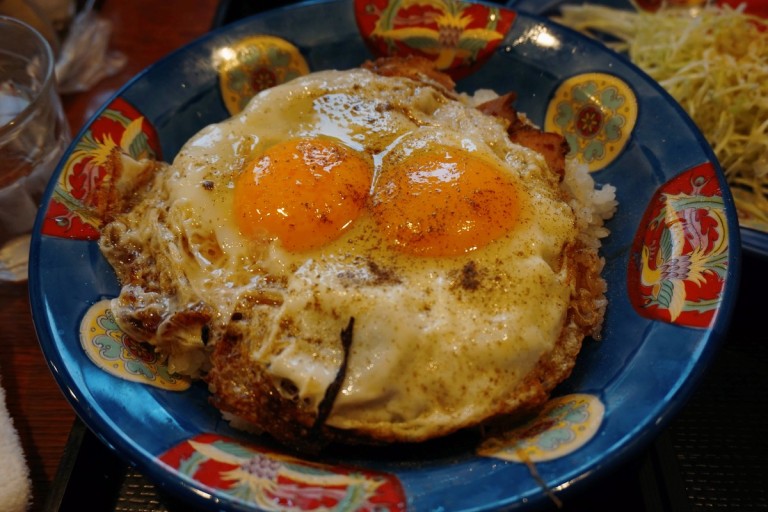 이마바라시를 대표하는 명물 요리

밥 위에 챠슈와 반숙 계란후라이를 얹어 돼지불고기 양념을 끼얹은 덮밥
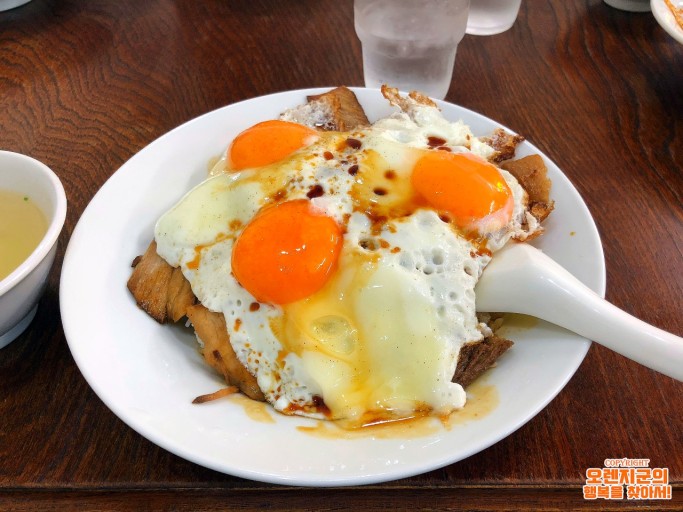 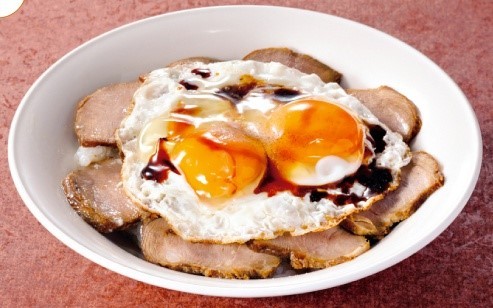 시코쿠 지방: 타이메시
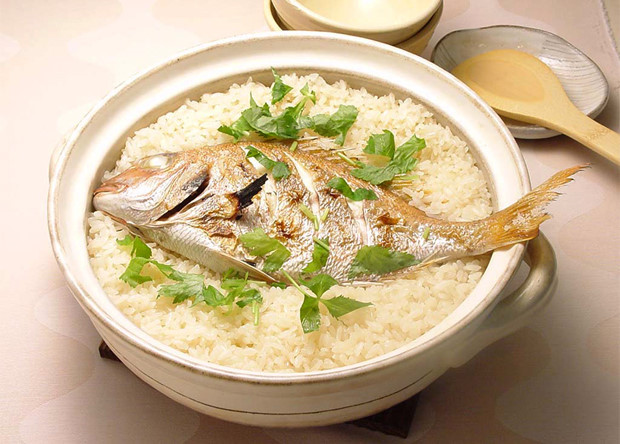 시코쿠 지방: 타이메시
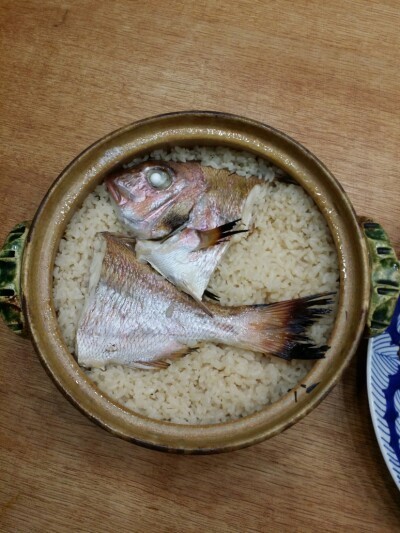 에히메현은 일본 굴지의 도미 어획량 자랑

도미를 지은 밥 위에    얹어 가열

고급스러운 맛
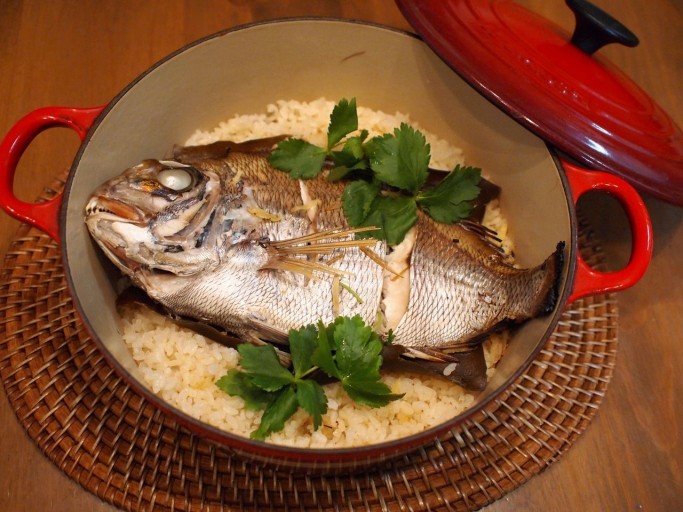 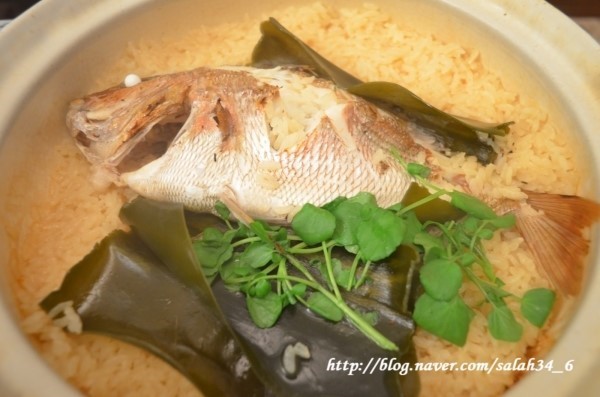 규슈 지방
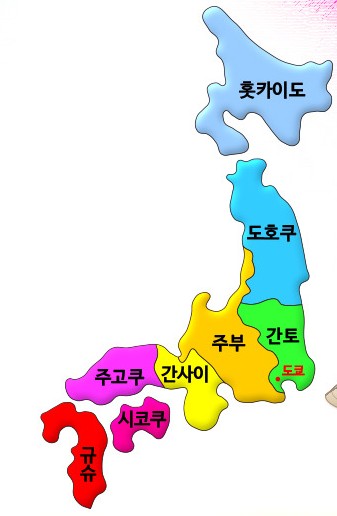 《세계음식기행》 일본 ‘규슈’에 밥먹으러 왔슈! | ‘규슈’의 살아숨쉬는 전통이 묻어나는 음식들을 먹어보자! 1편 (youtube.com)
규슈 지방: 다카모리 덴기쿠
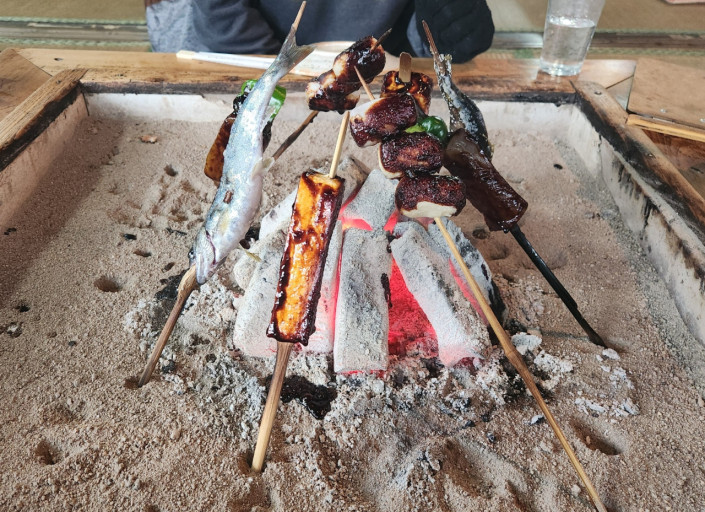 규슈 지방: 다카모리 덴기쿠
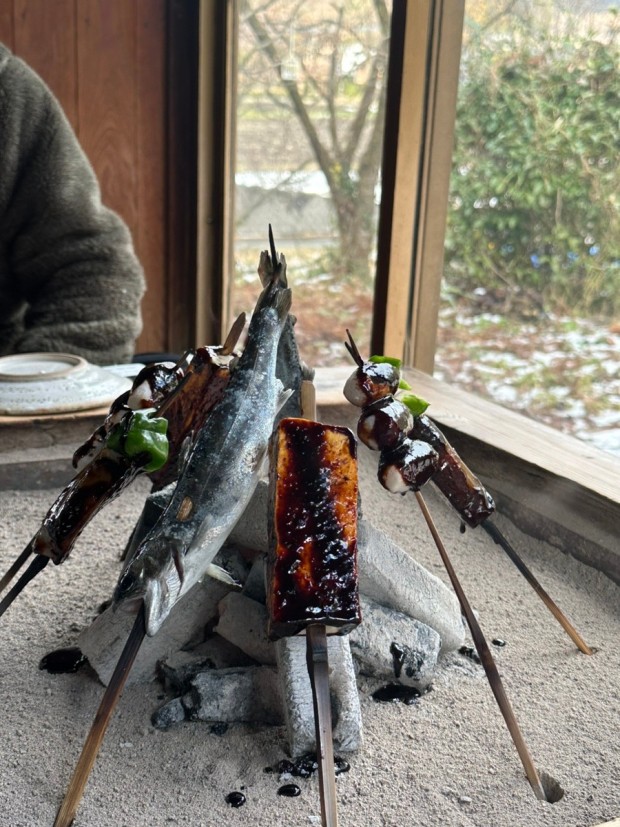 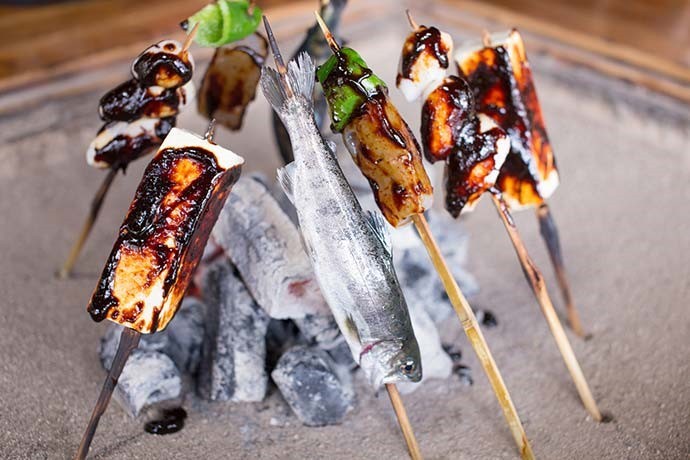 구마모토현 아소군 다카모리쵸의 향토 요리

가마쿠라시대 부터 이어져 내려온 요리

숯불에 구워 조리
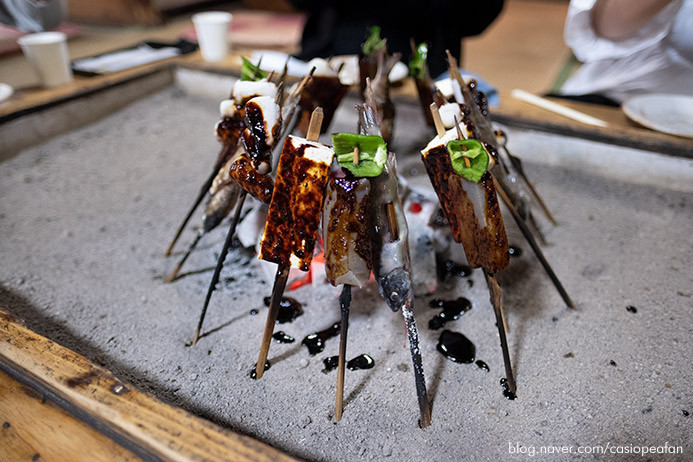 규슈 지방: 도리텐
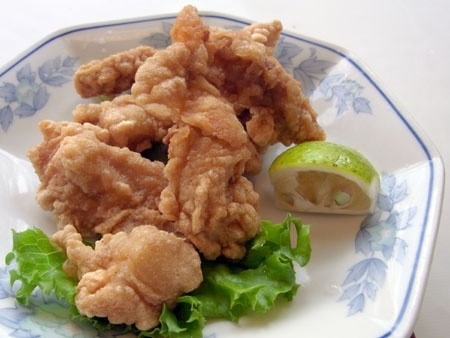 규슈 지방: 도리텐
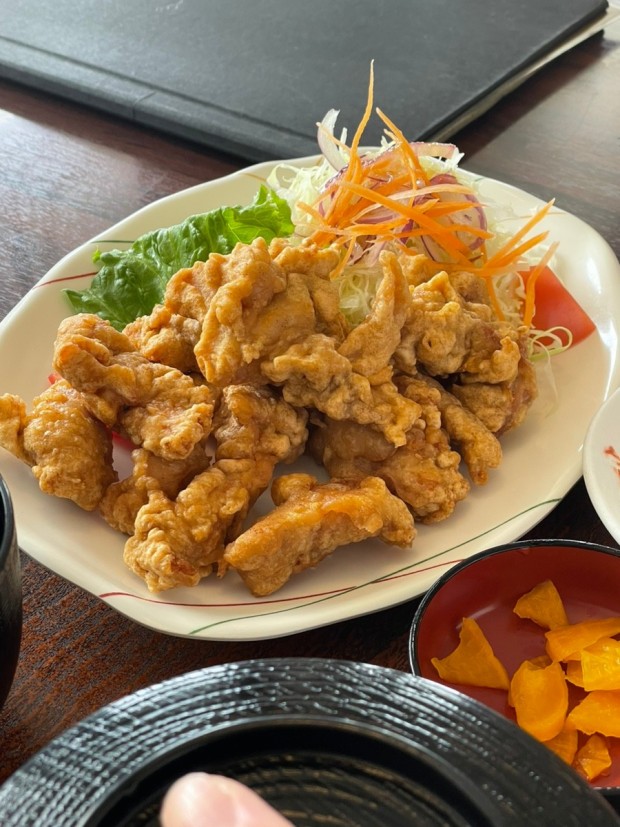 오이타현 향토요리

닭고기에 튀김옷을 입혀 튀긴 음식

소스와 함께 먹으면 더욱 맛있음
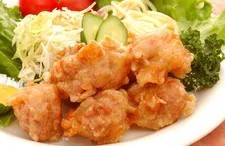 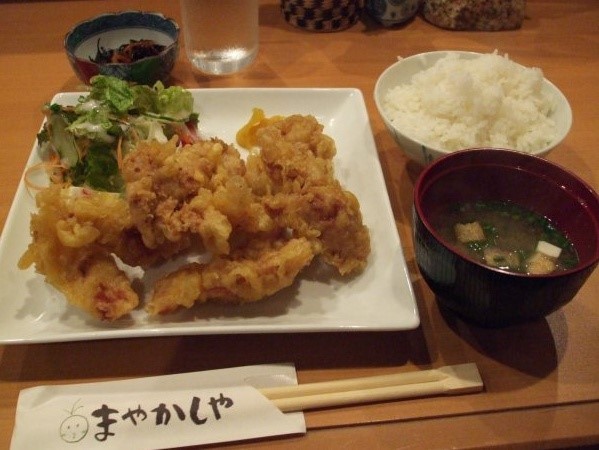 규슈 지방: 라후테
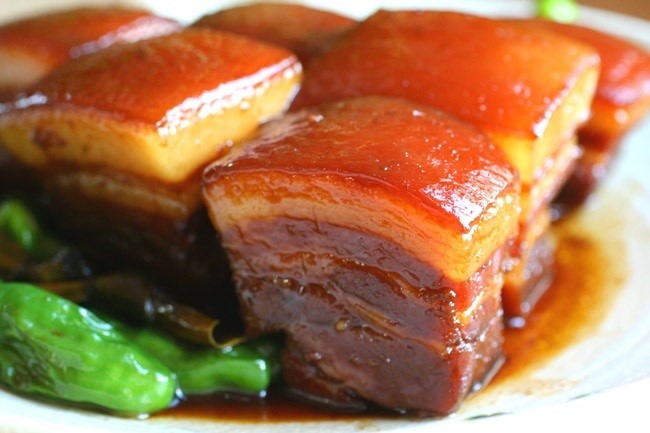 규슈 지방: 라후테
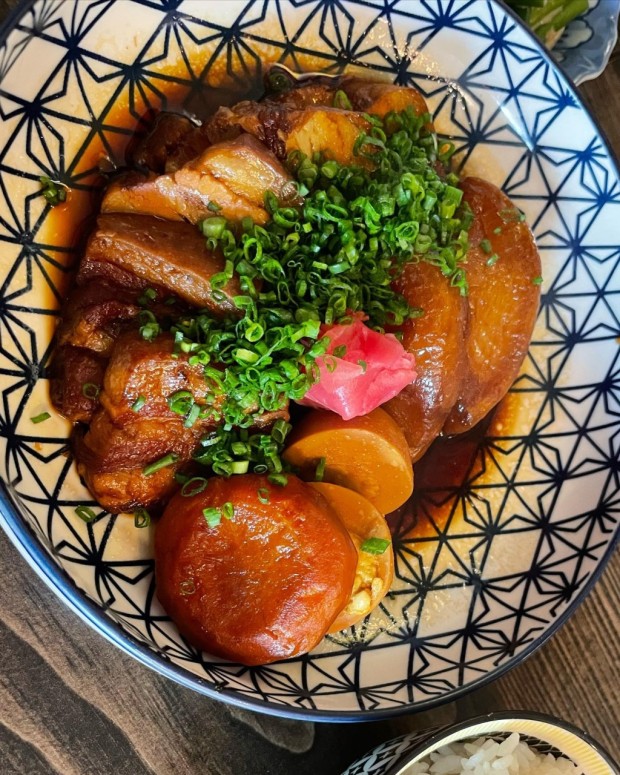 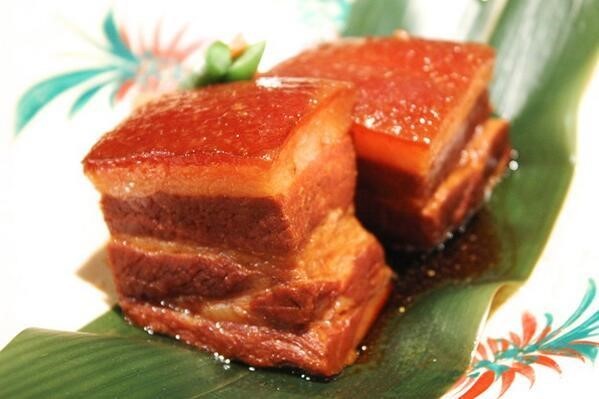 껍질이 붙은 돼지고기를 야와모리와 간장으로   간을 한 요리

예로부터 보존식에 친숙
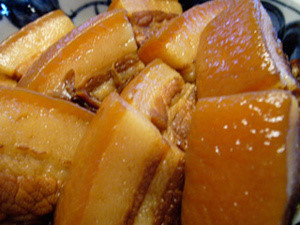 끝 감사합니다!!